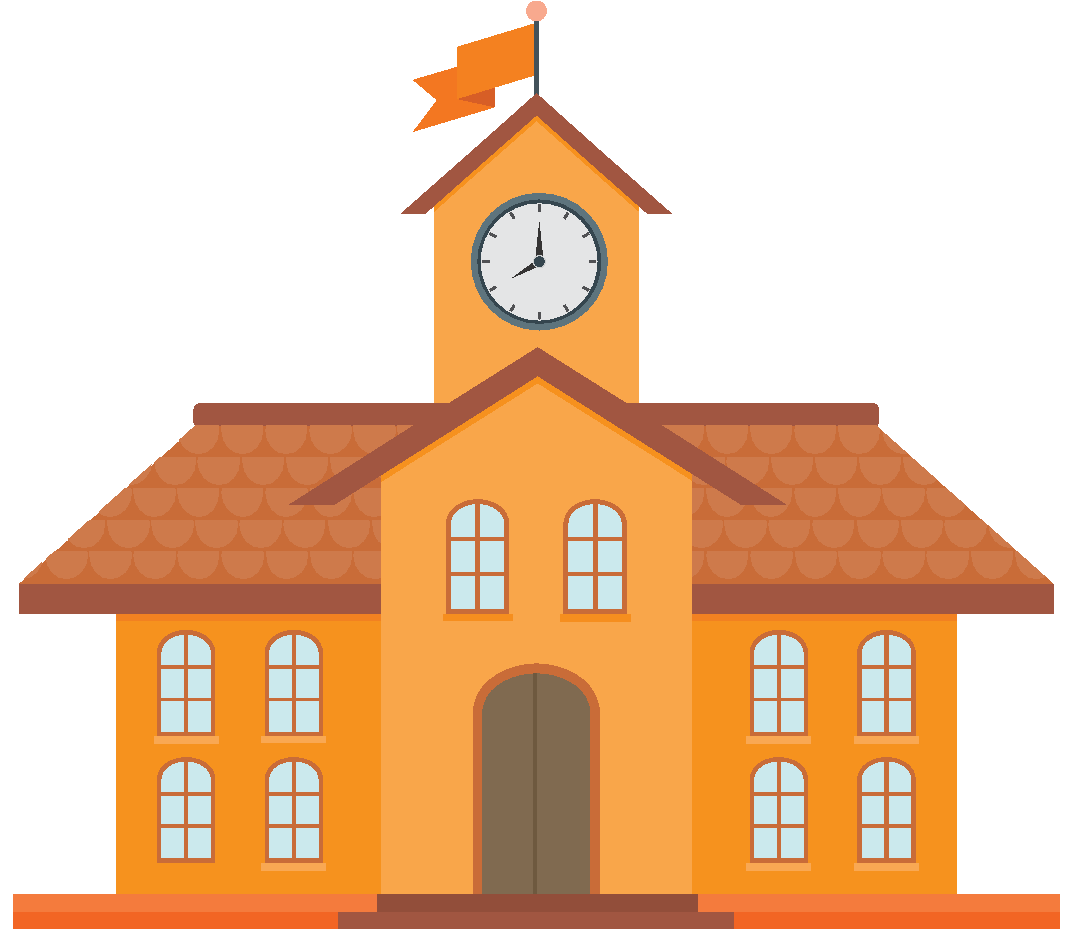 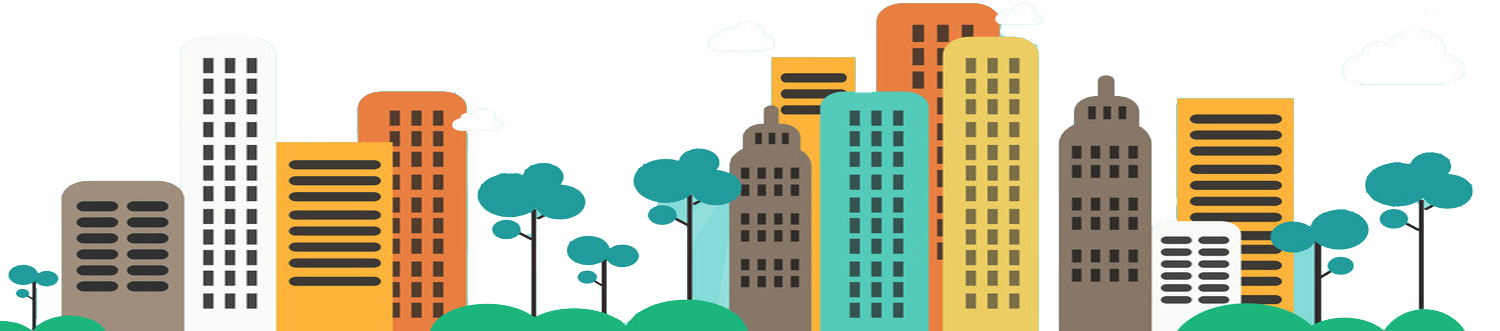 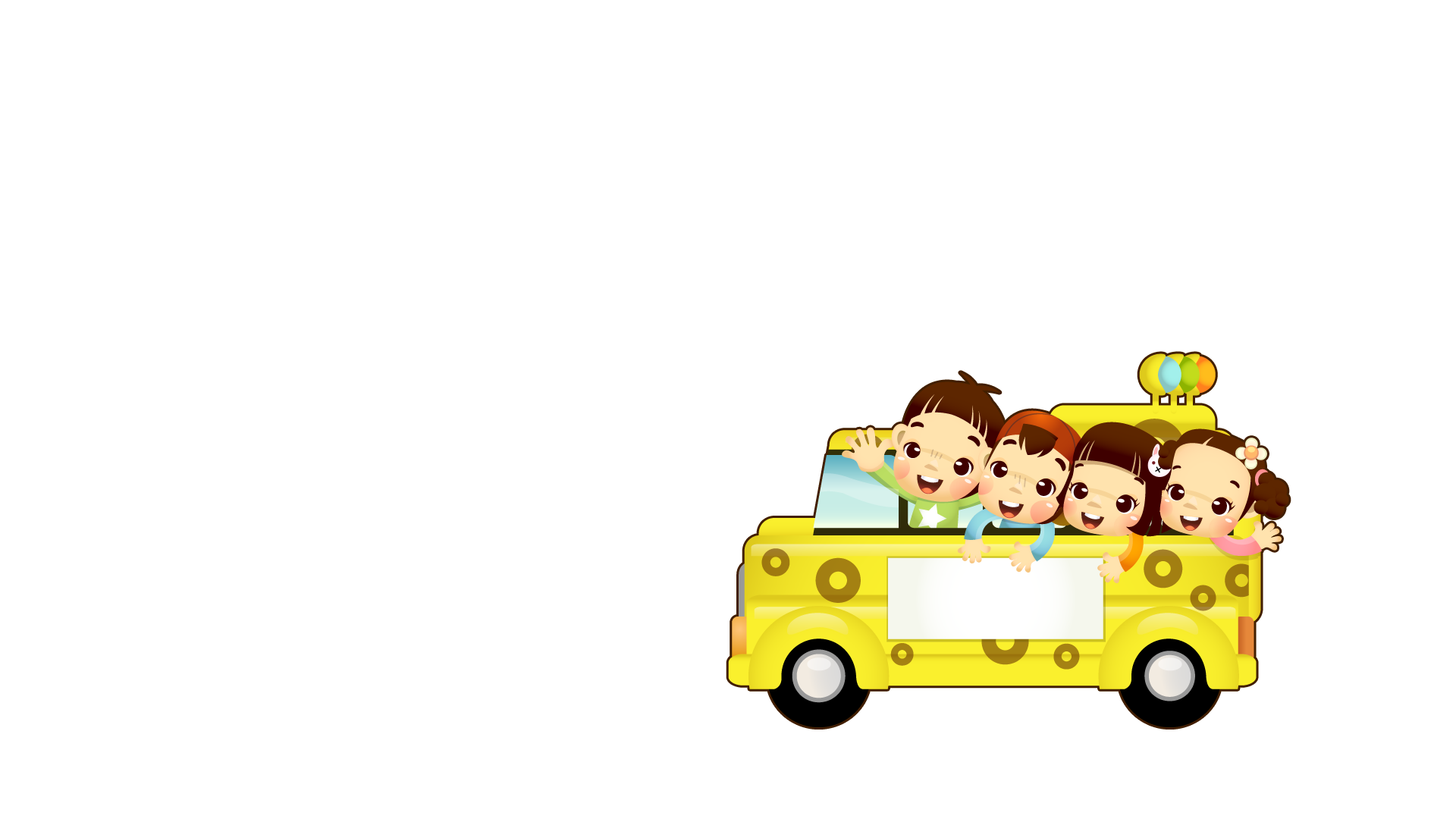 KHỞI ĐỘNG
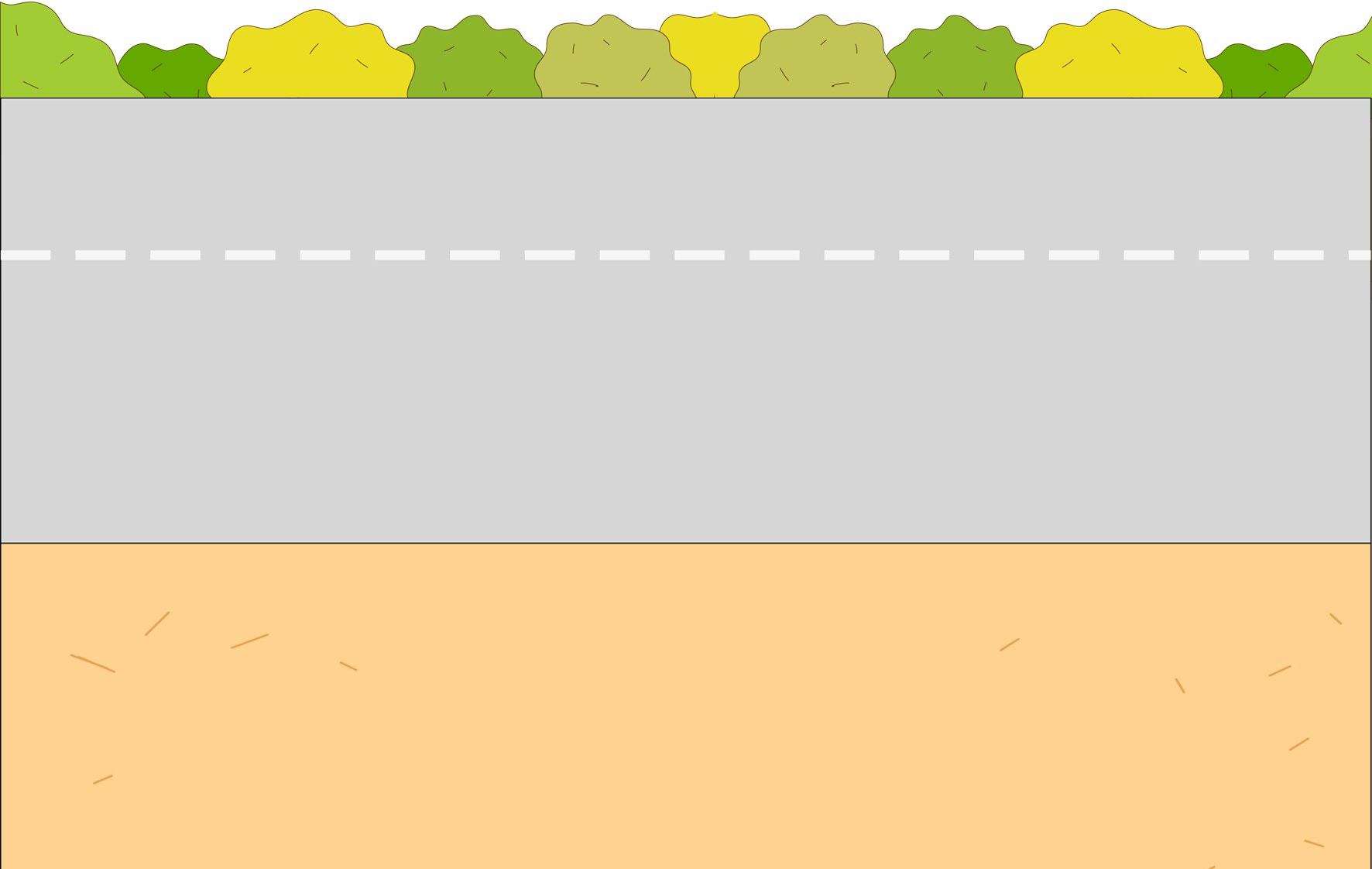 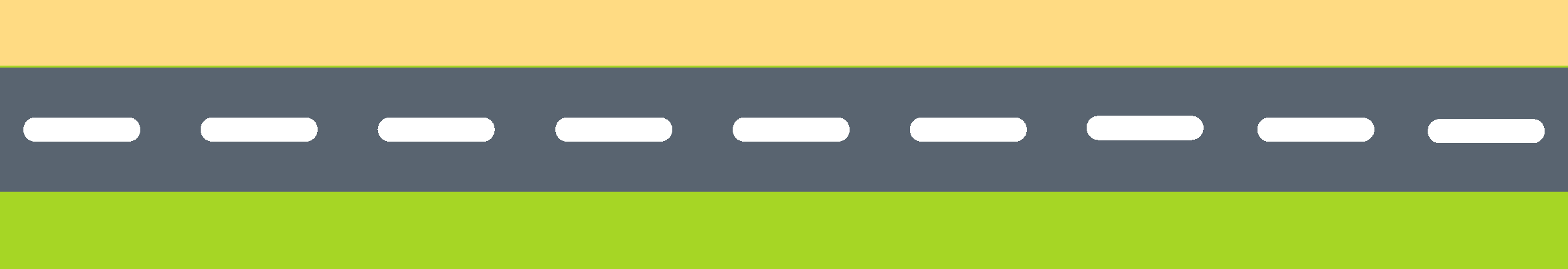 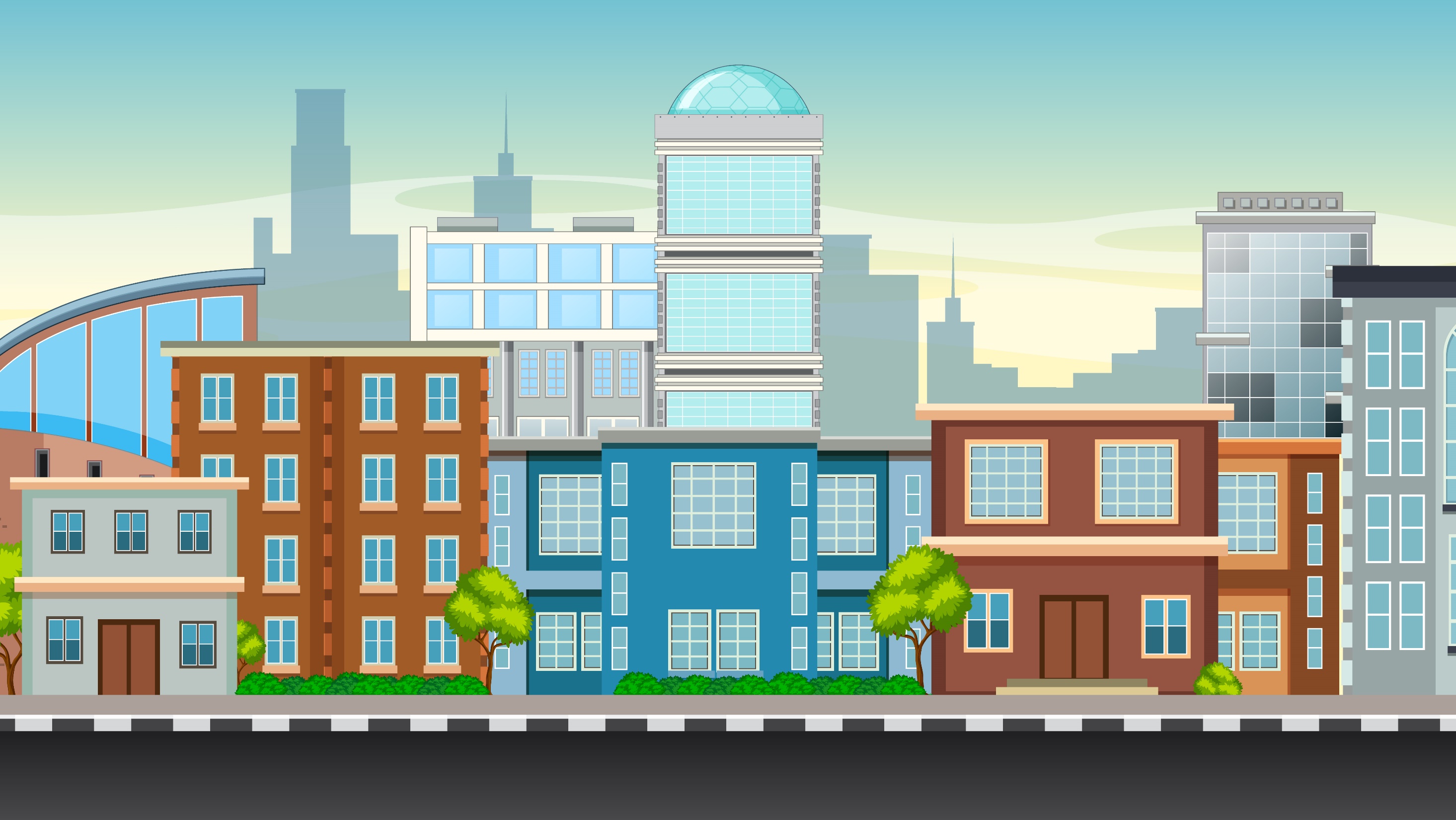 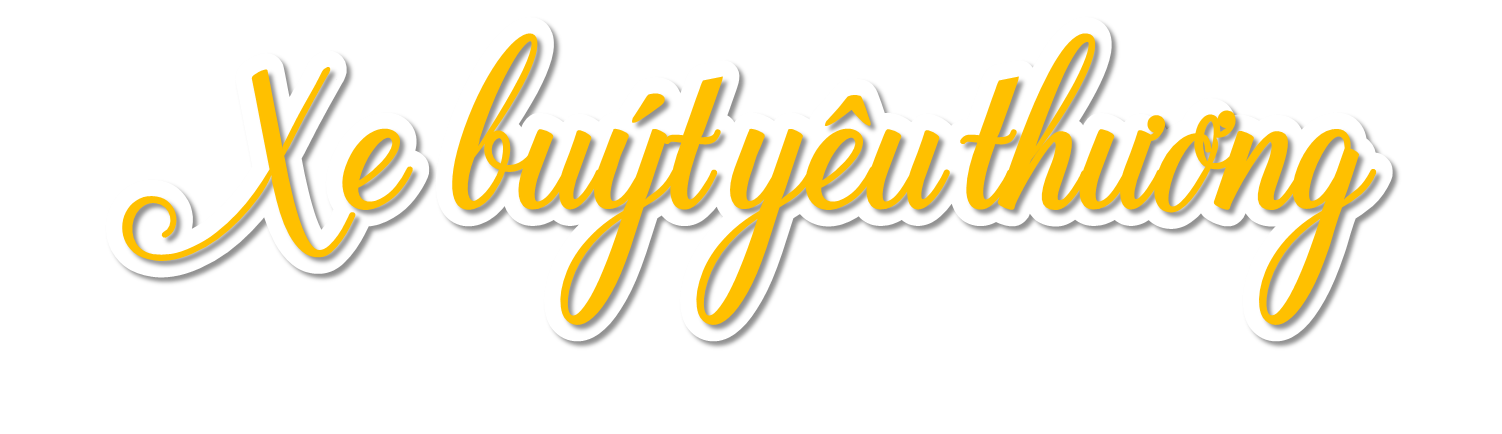 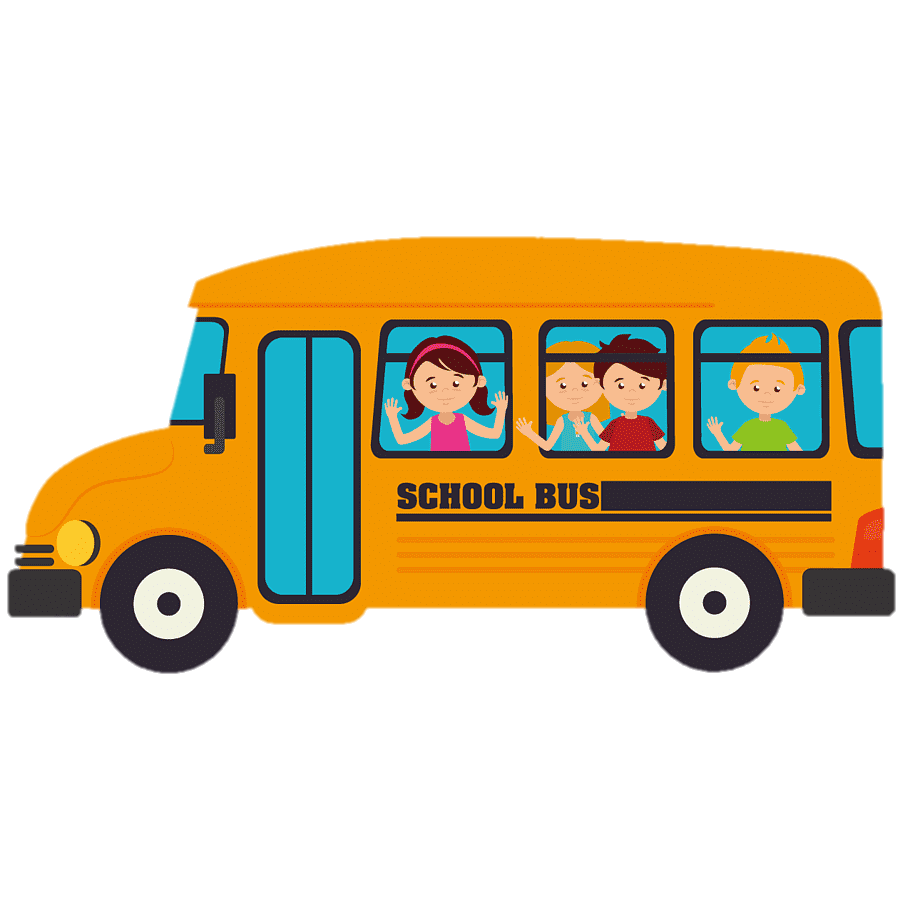 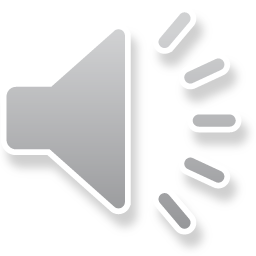 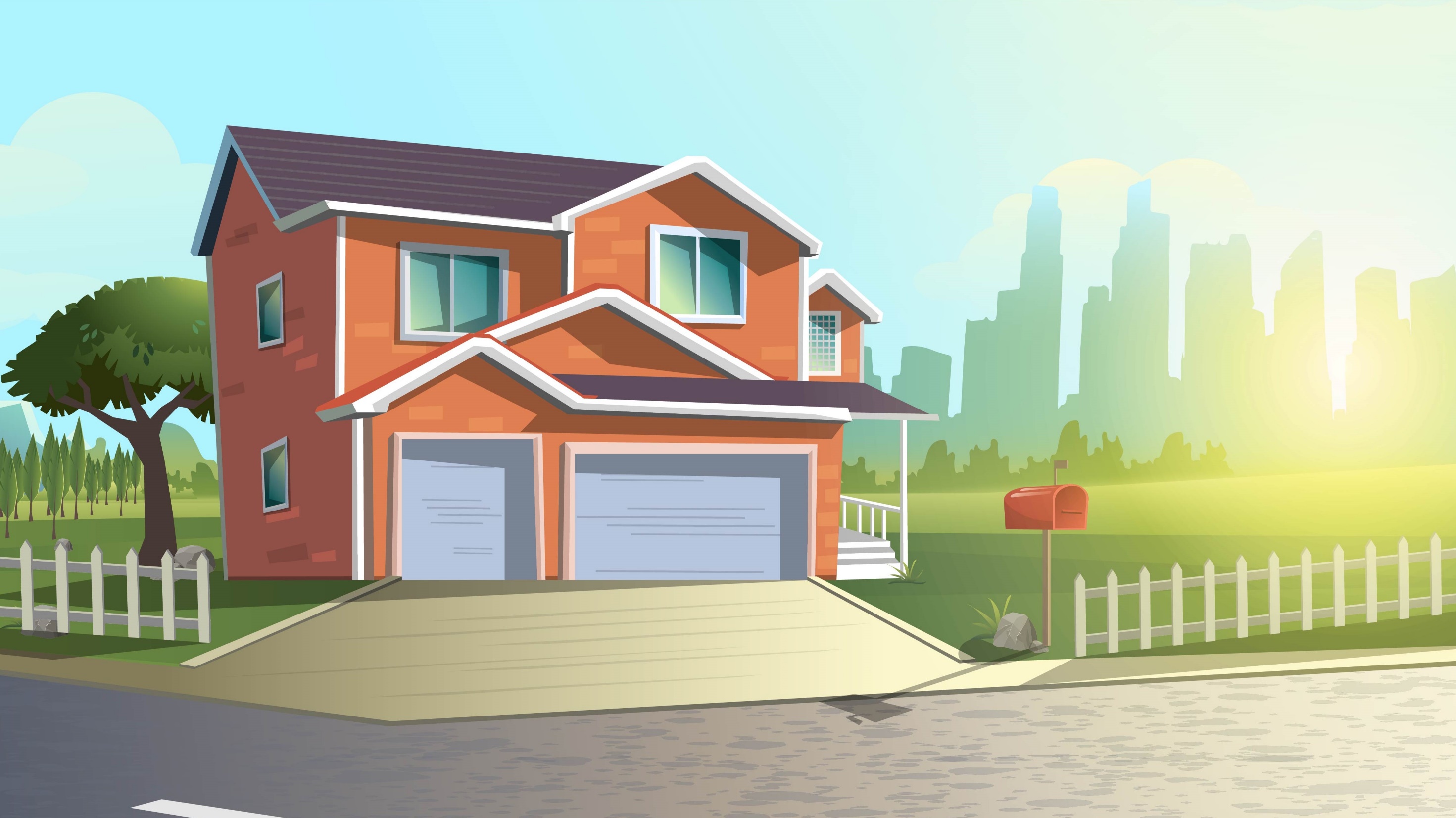 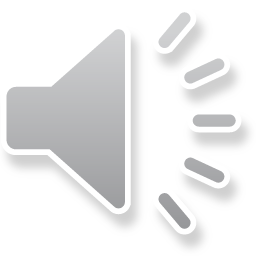 Biển báo này thuộc nhóm nào?
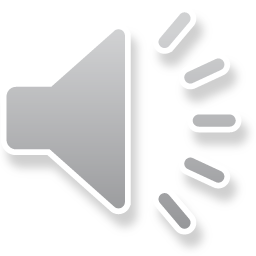 Biển báo 
chỉ dẫn
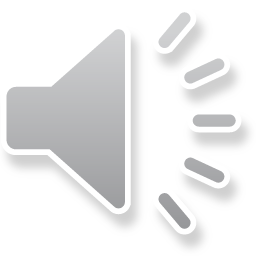 C. Biển báo cấm
B. Biển báo nguy hiểm
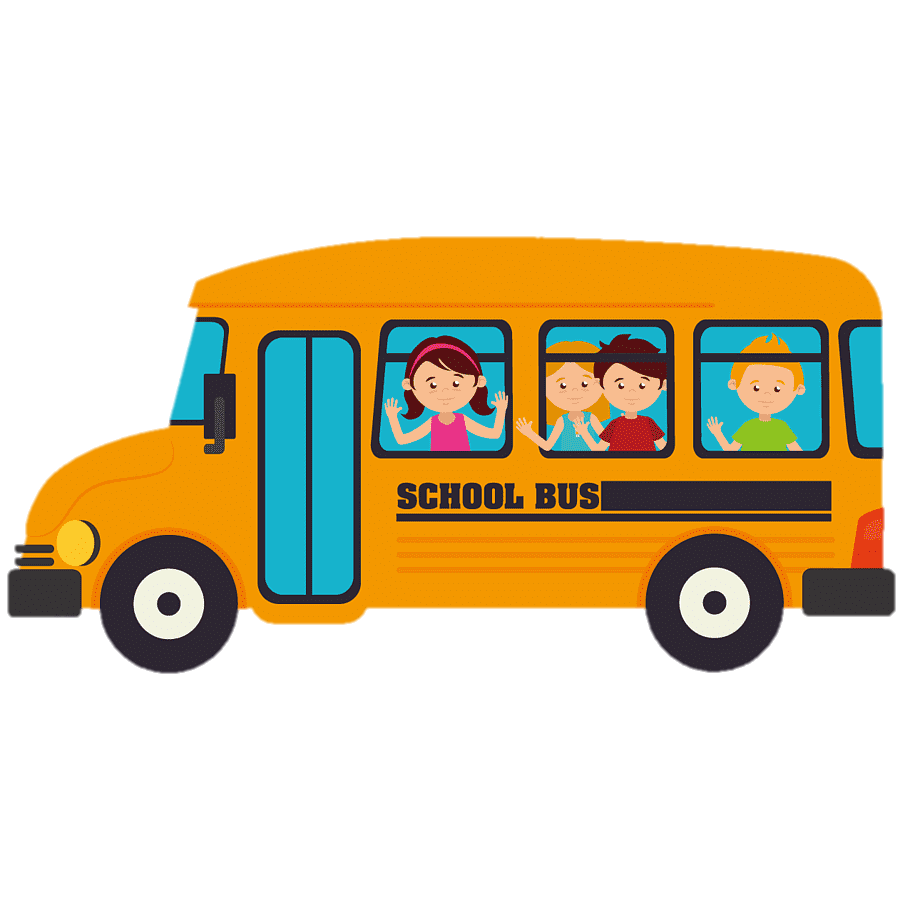 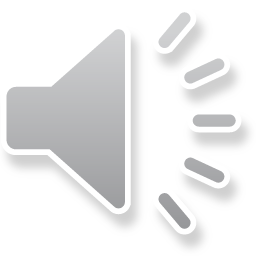 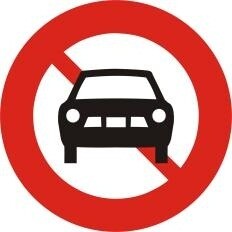 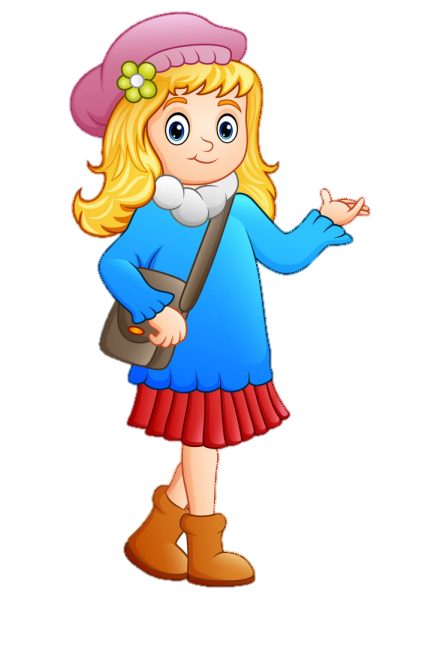 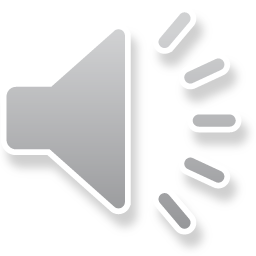 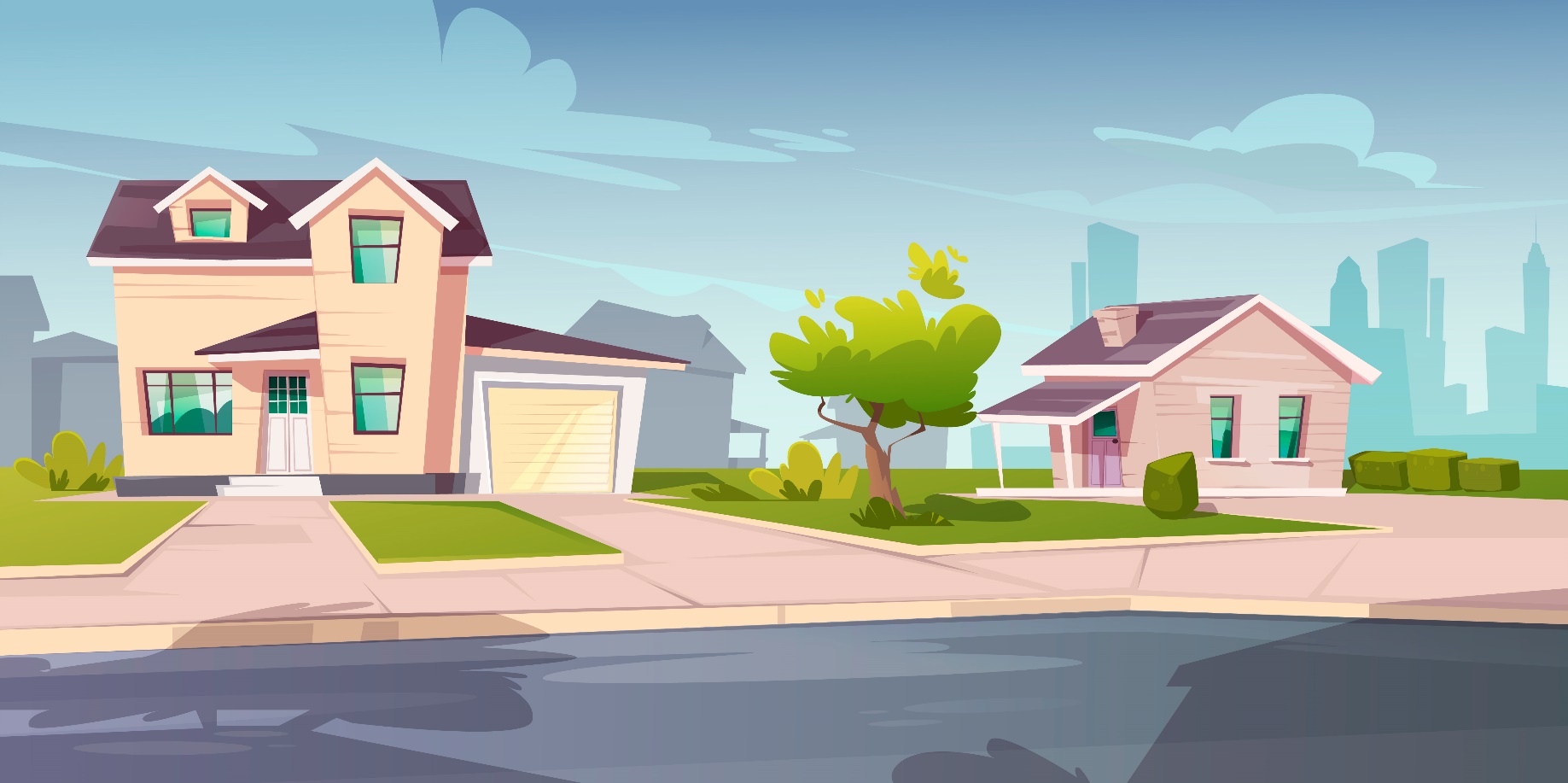 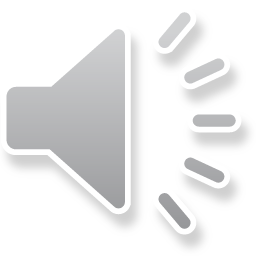 Biển báo này cấm xe gì?
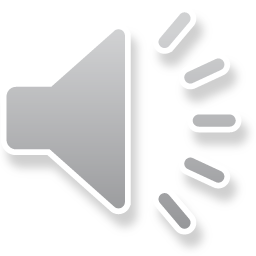 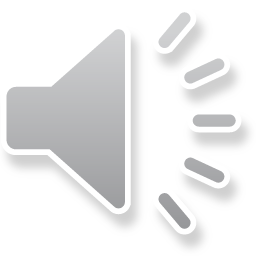 B. Xe đạp
C. Xe máy
A. Xe đạp điện
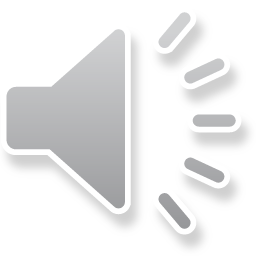 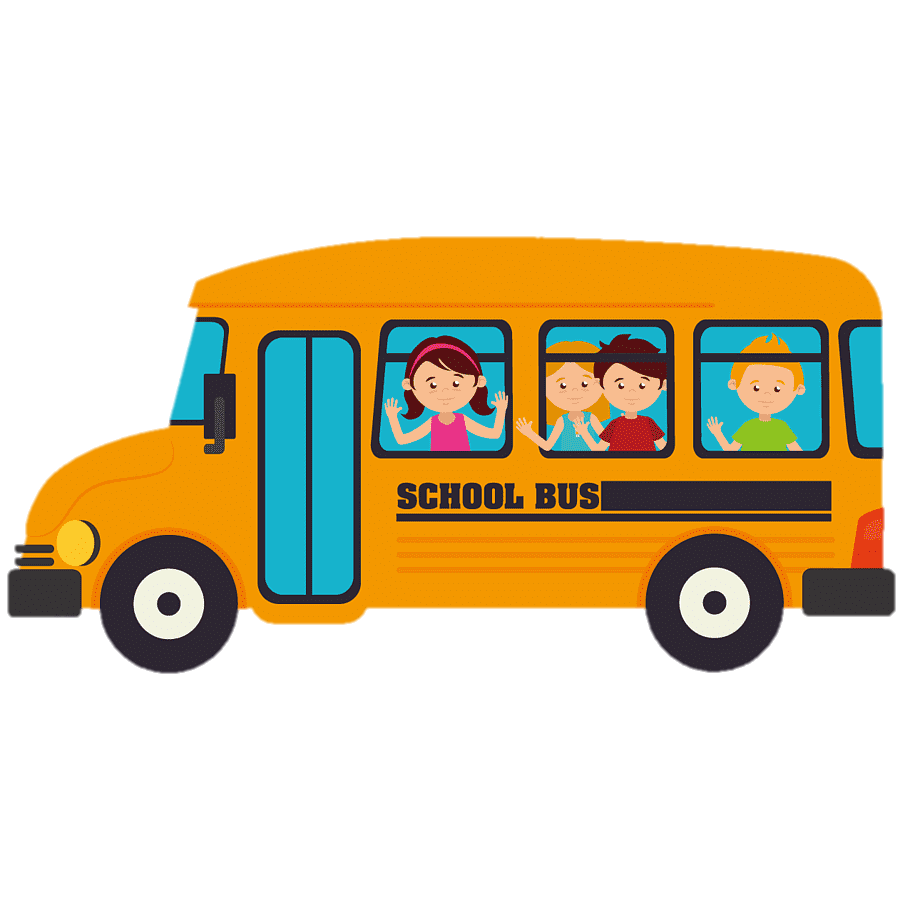 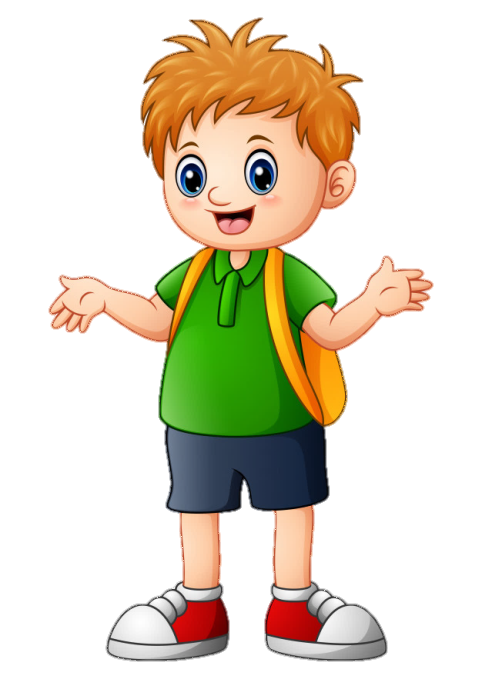 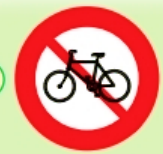 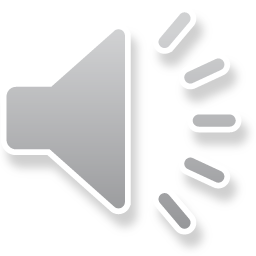 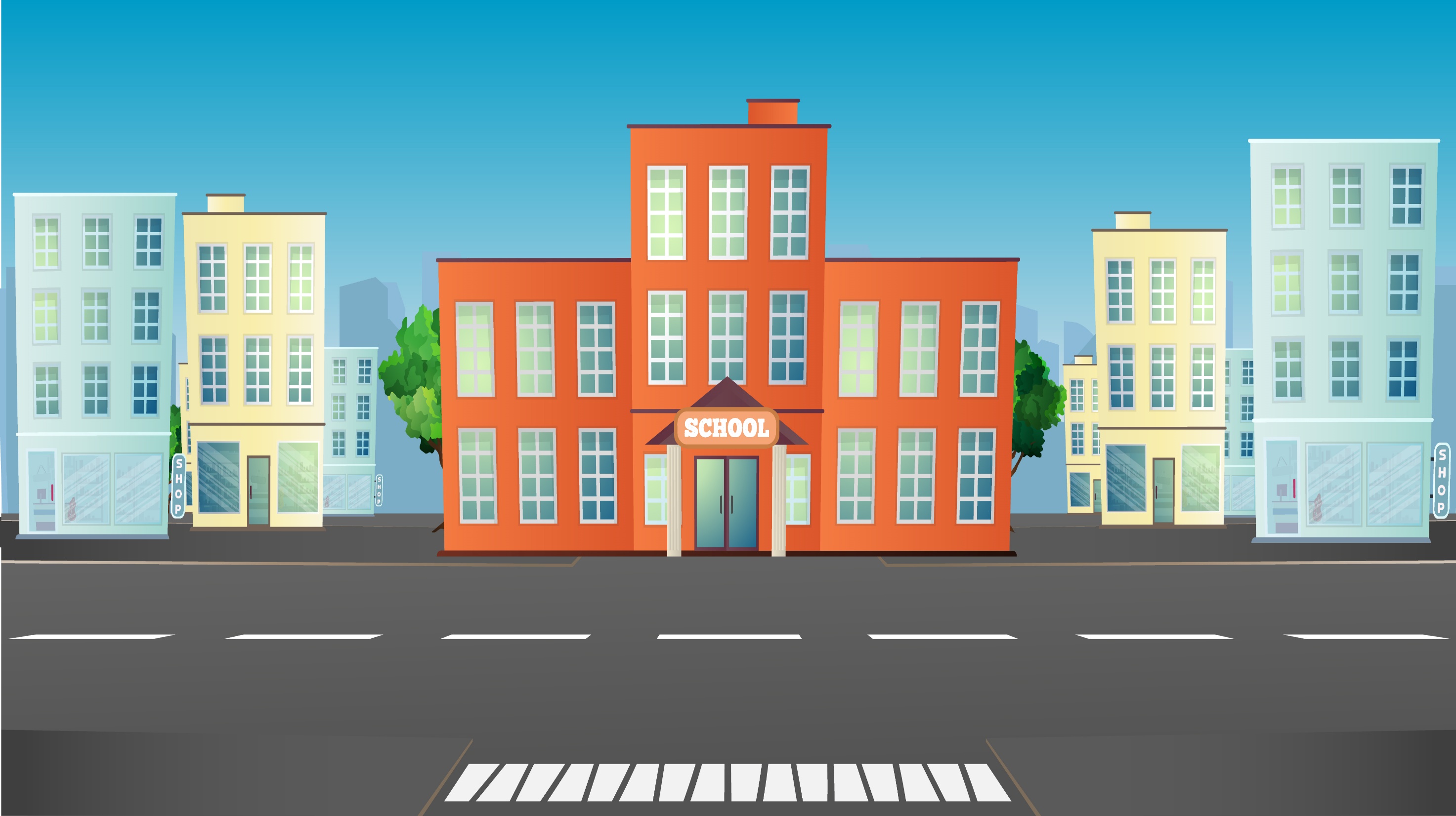 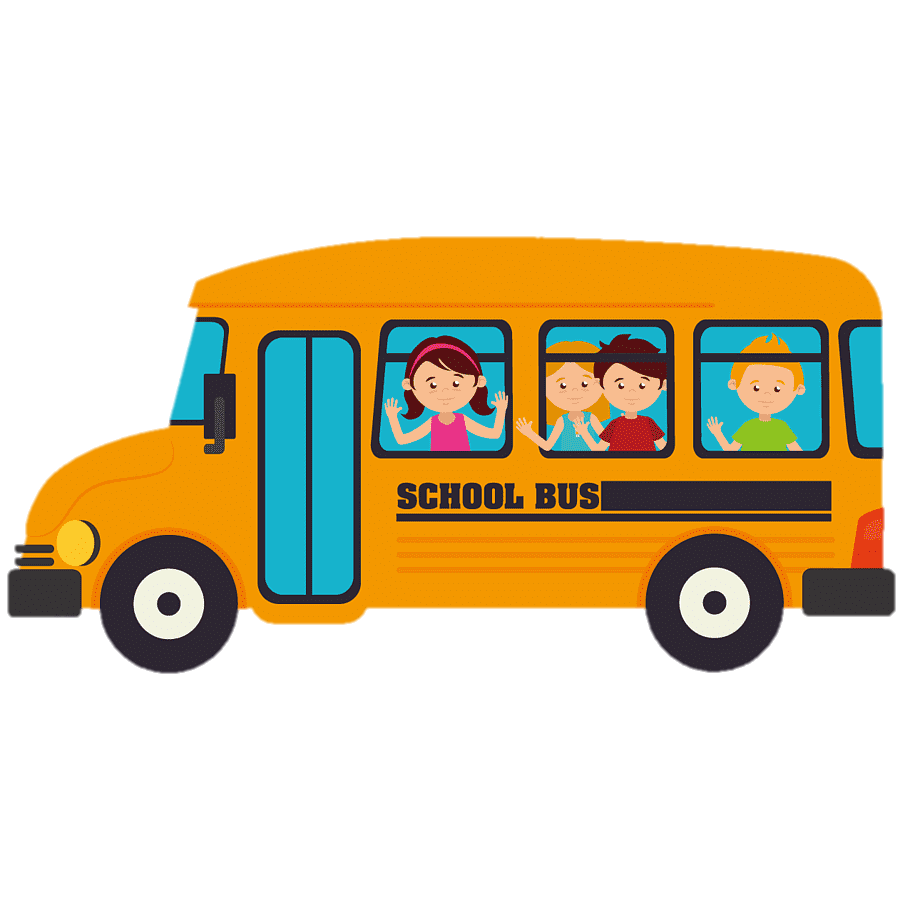 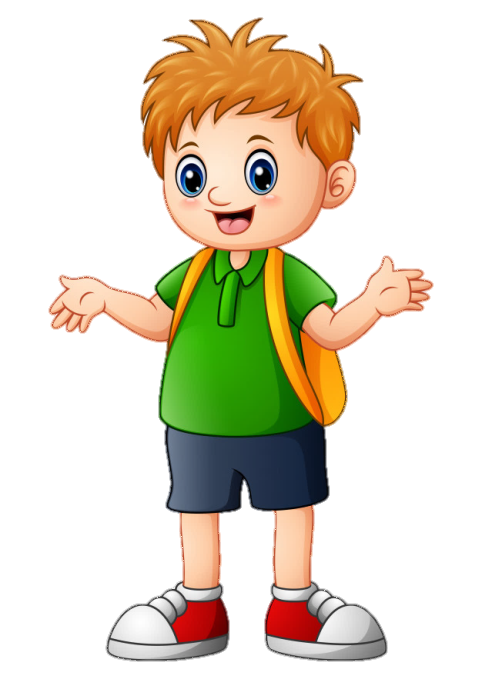 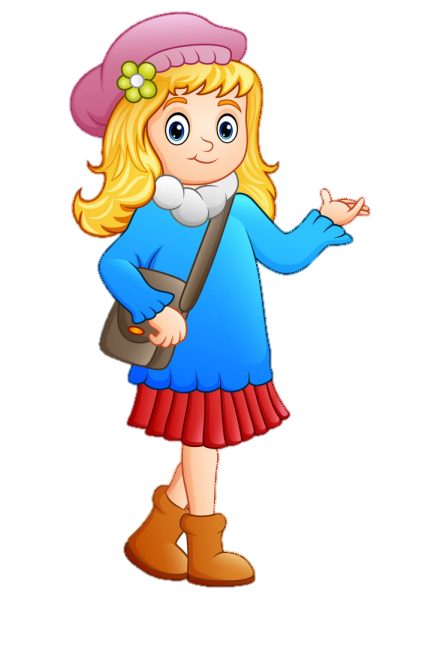 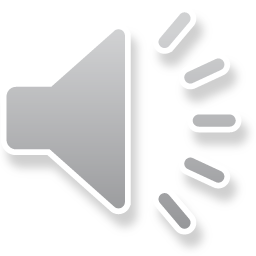 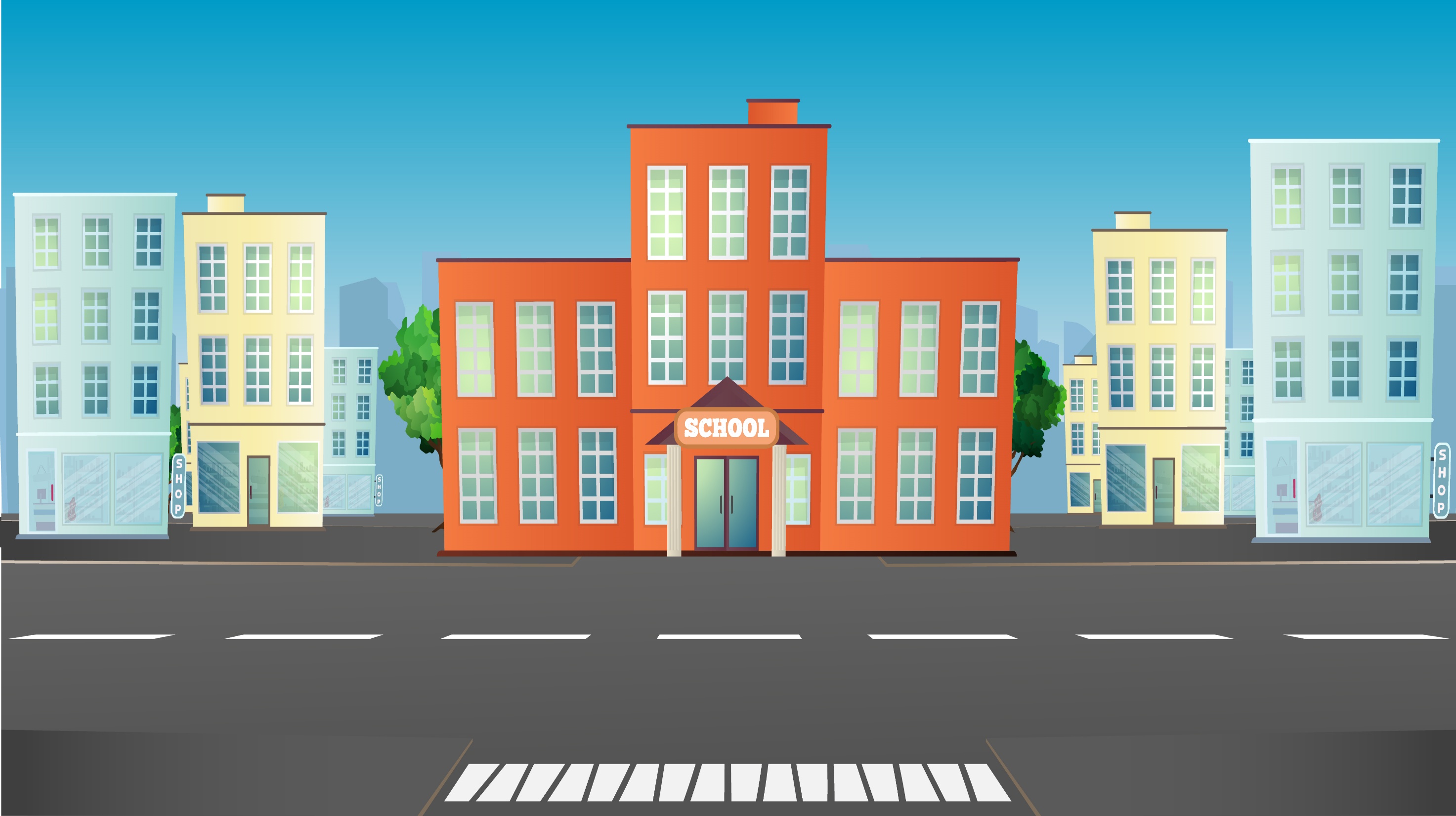 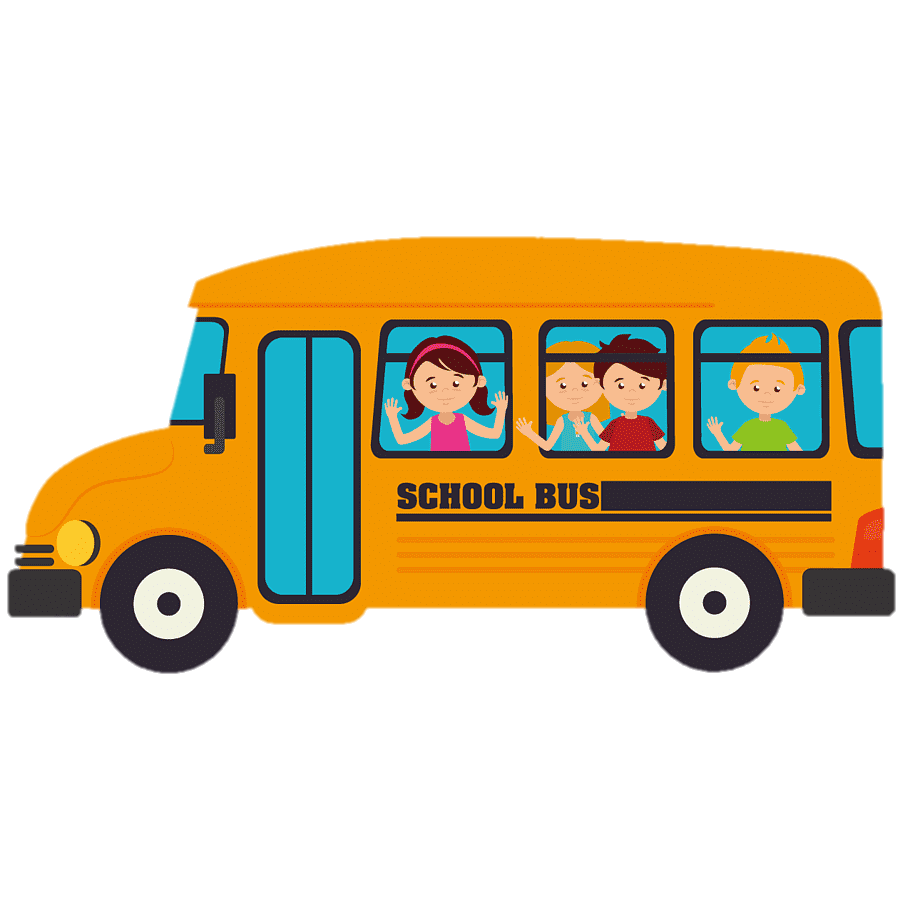 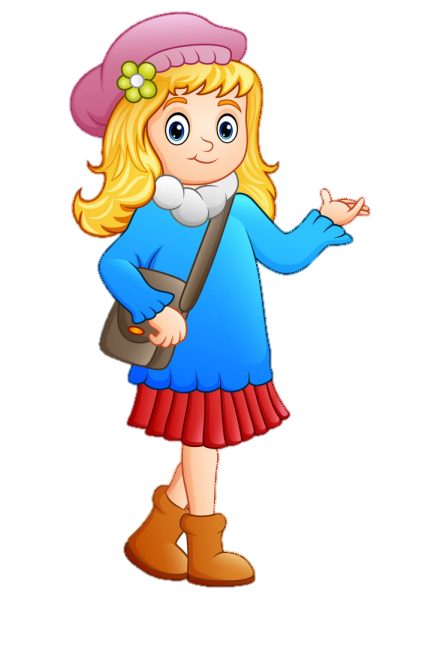 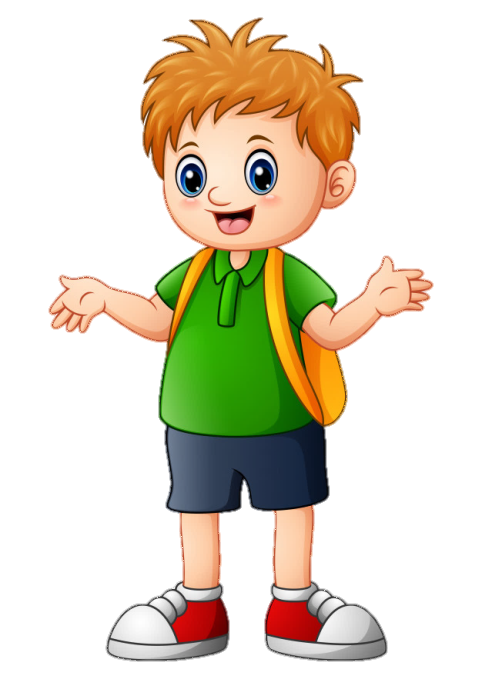 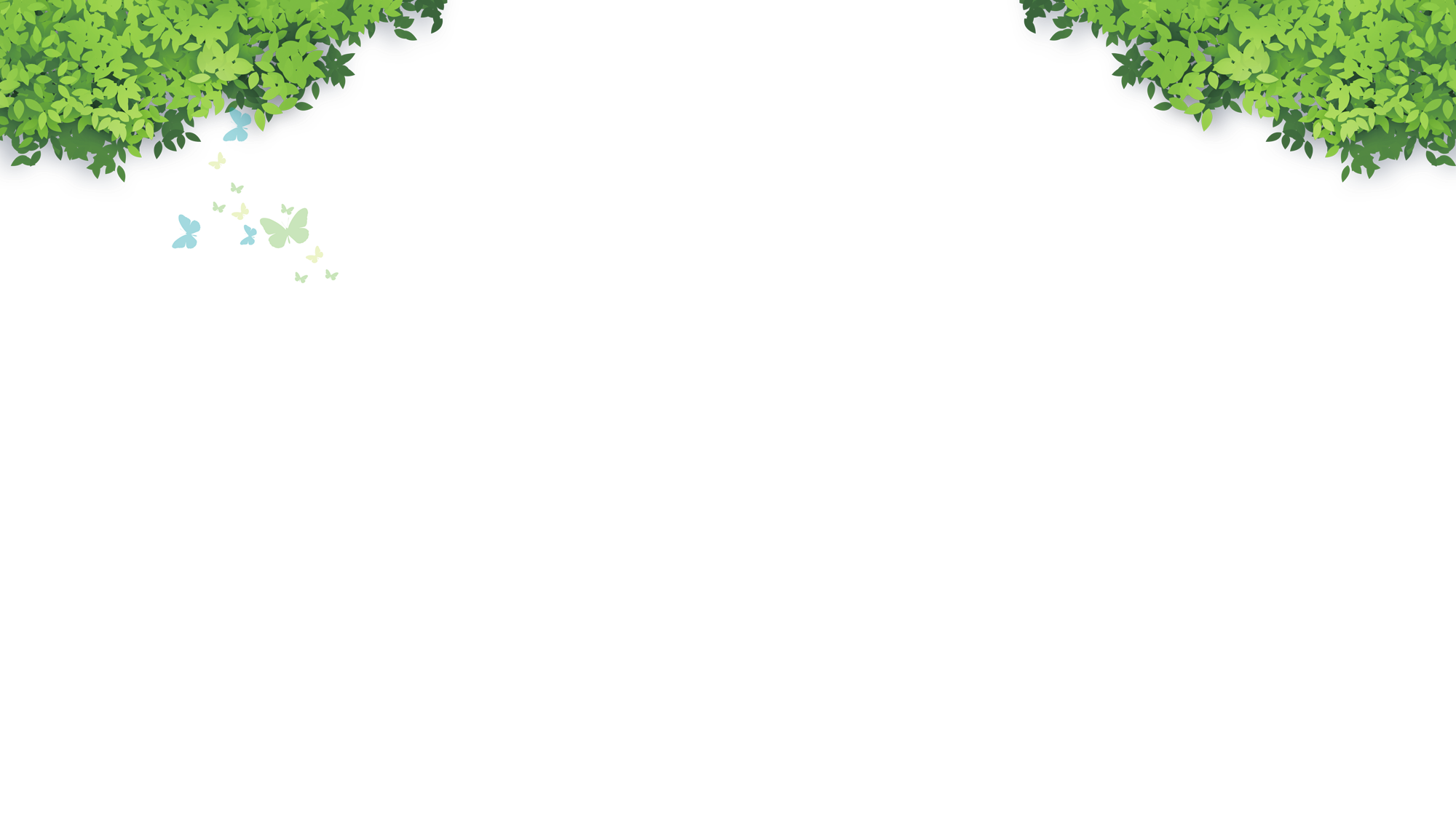 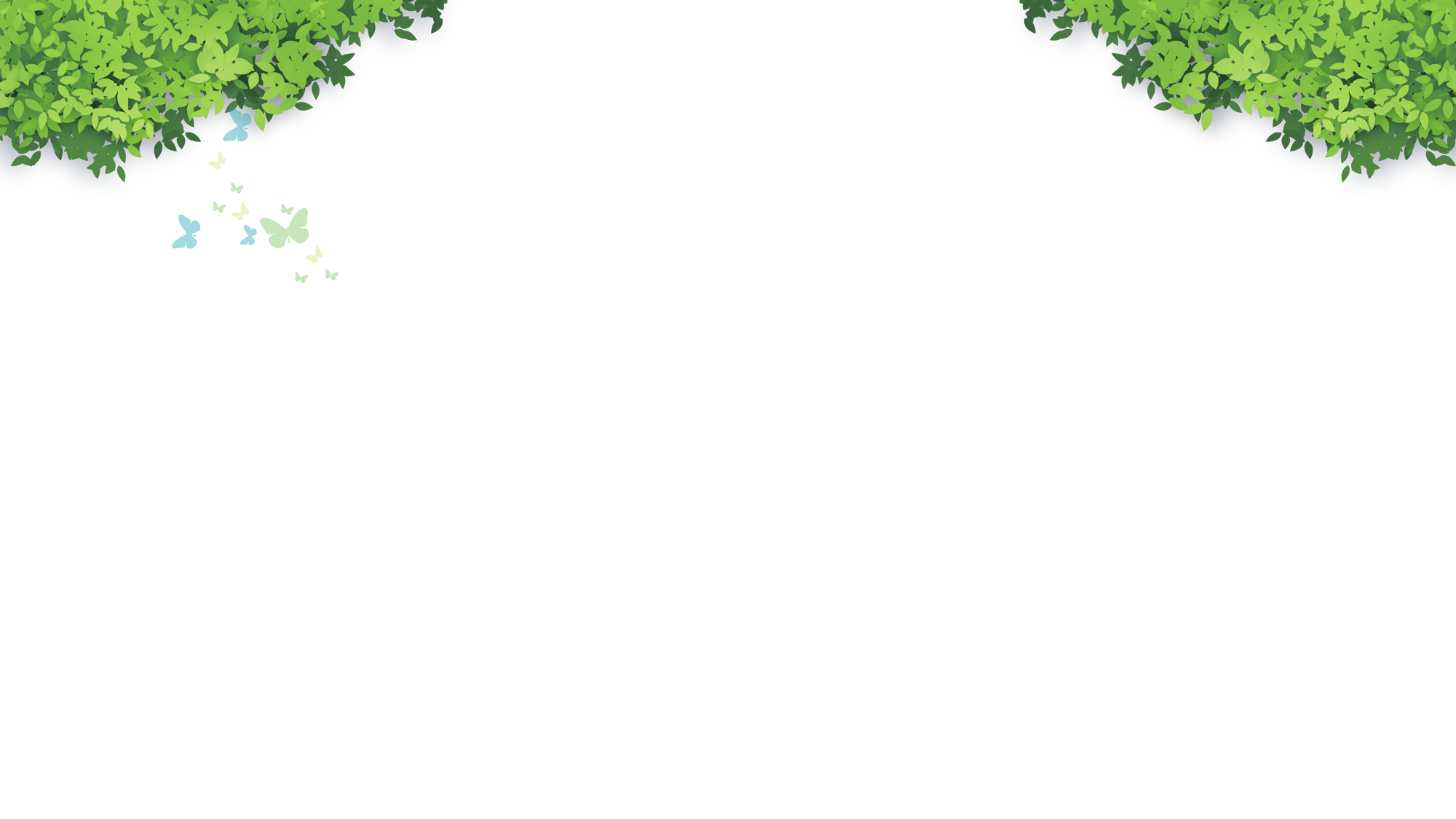 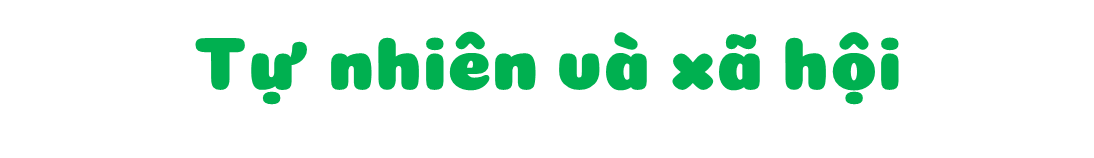 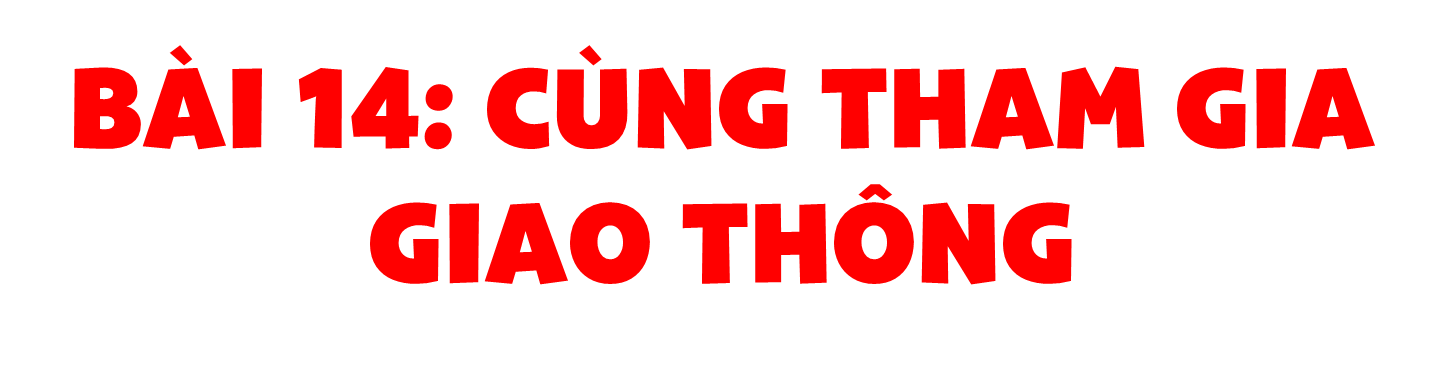 Giáo viên: Nguyễn Thị Trà Mi
Lớp: 2C
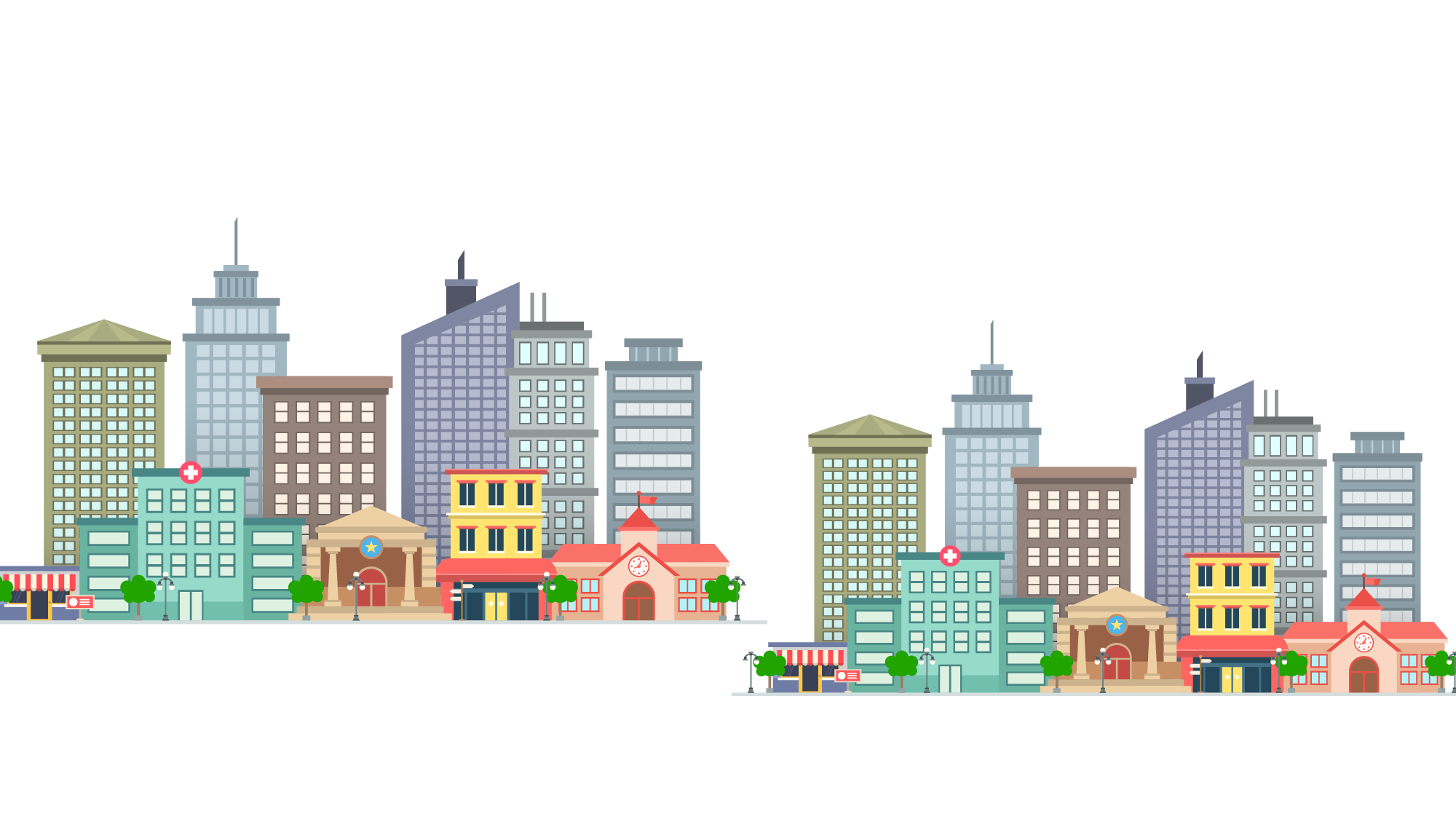 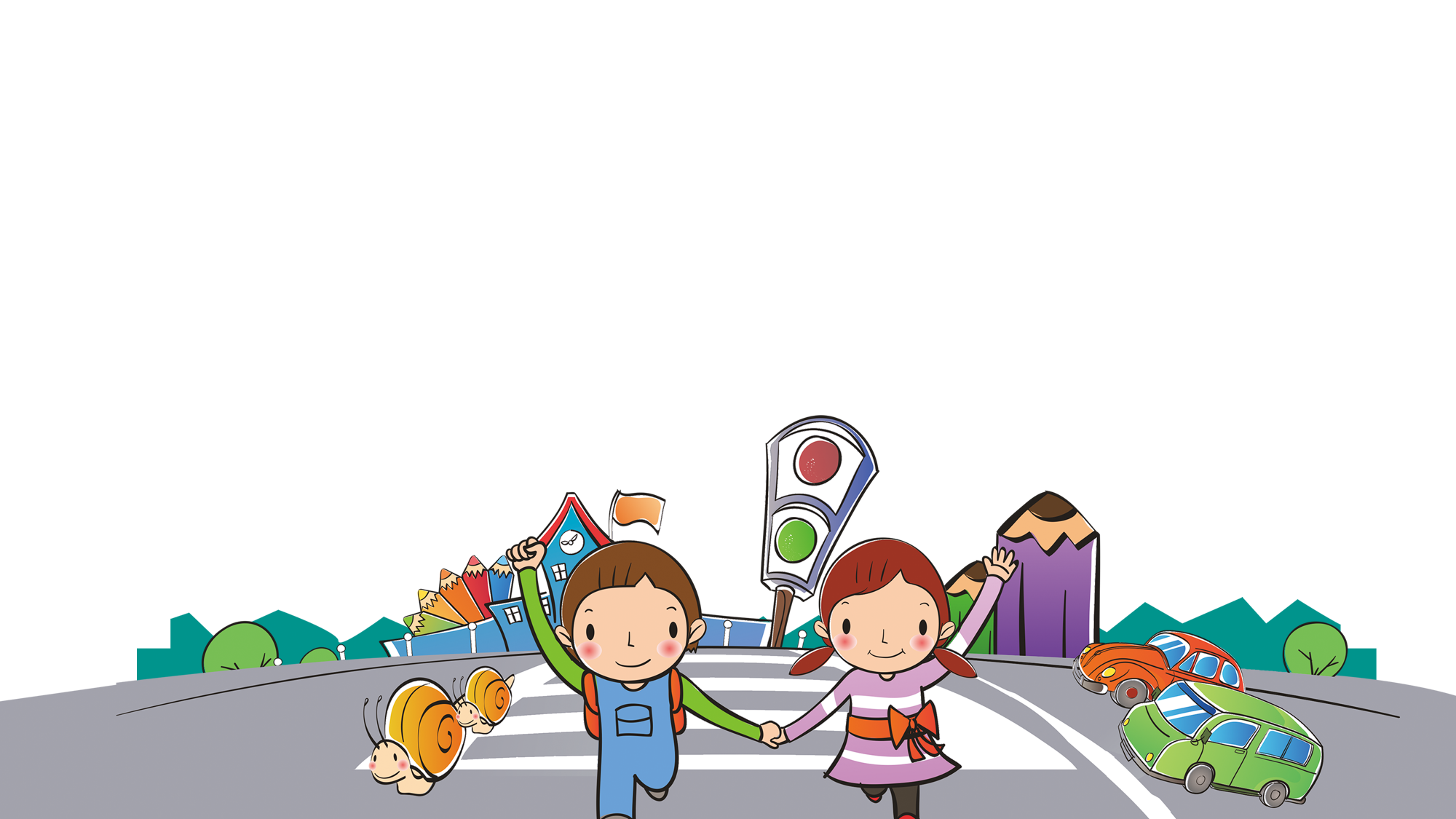 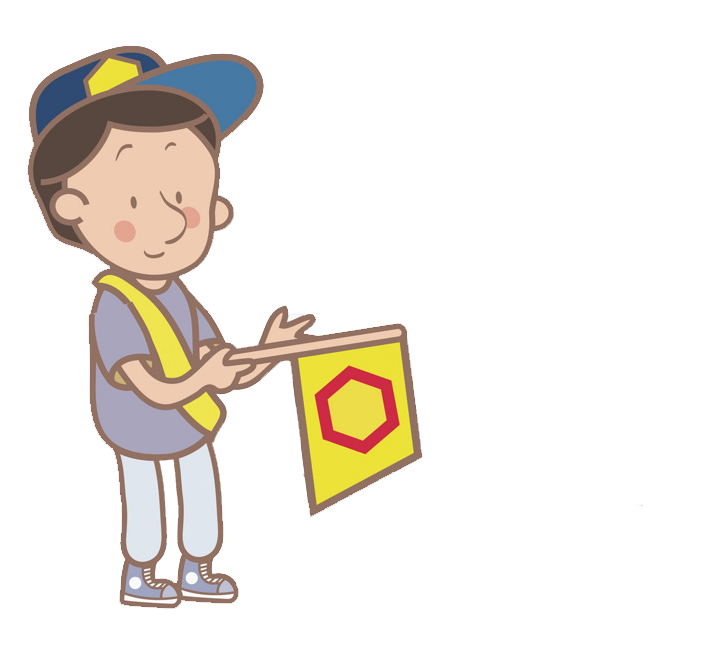 Đá bóng trên đường rất nguy hiểm. Gây cản trở giao thông và rất dễ xảy ra tai nạn.
Em hãy nói về một tình huống giao thông nguy hiểm. Theo em, tại sao lại xảy ra tình huống đó?
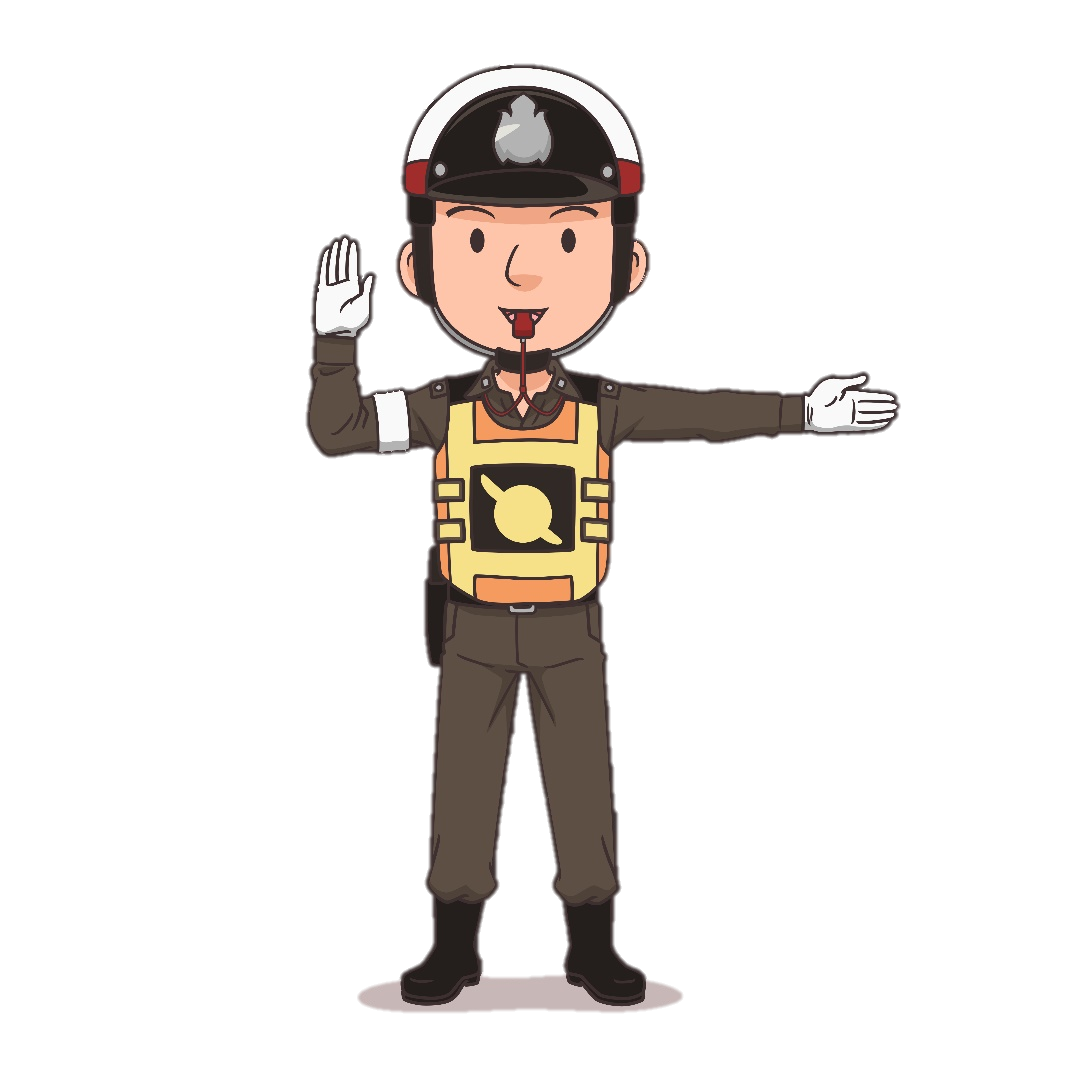 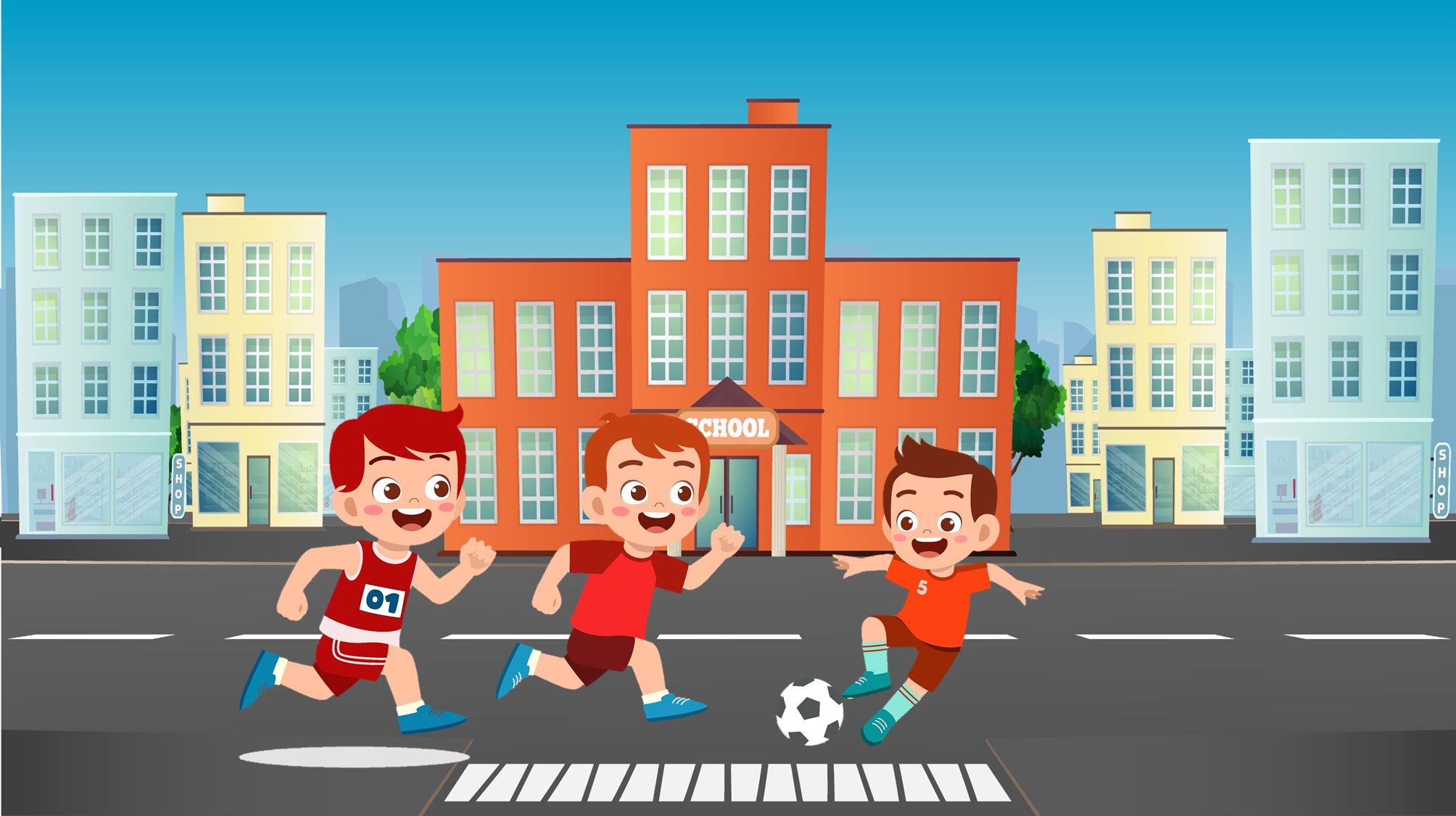 Chơi đùa ở trên đường ray tàu hỏa rất nguy hiểm.  Rất dễ xảy ra tai nạn.
Em hãy nói về một tình huống giao thông nguy hiểm. Theo em, tại sao lại xảy ra tình huống đó?
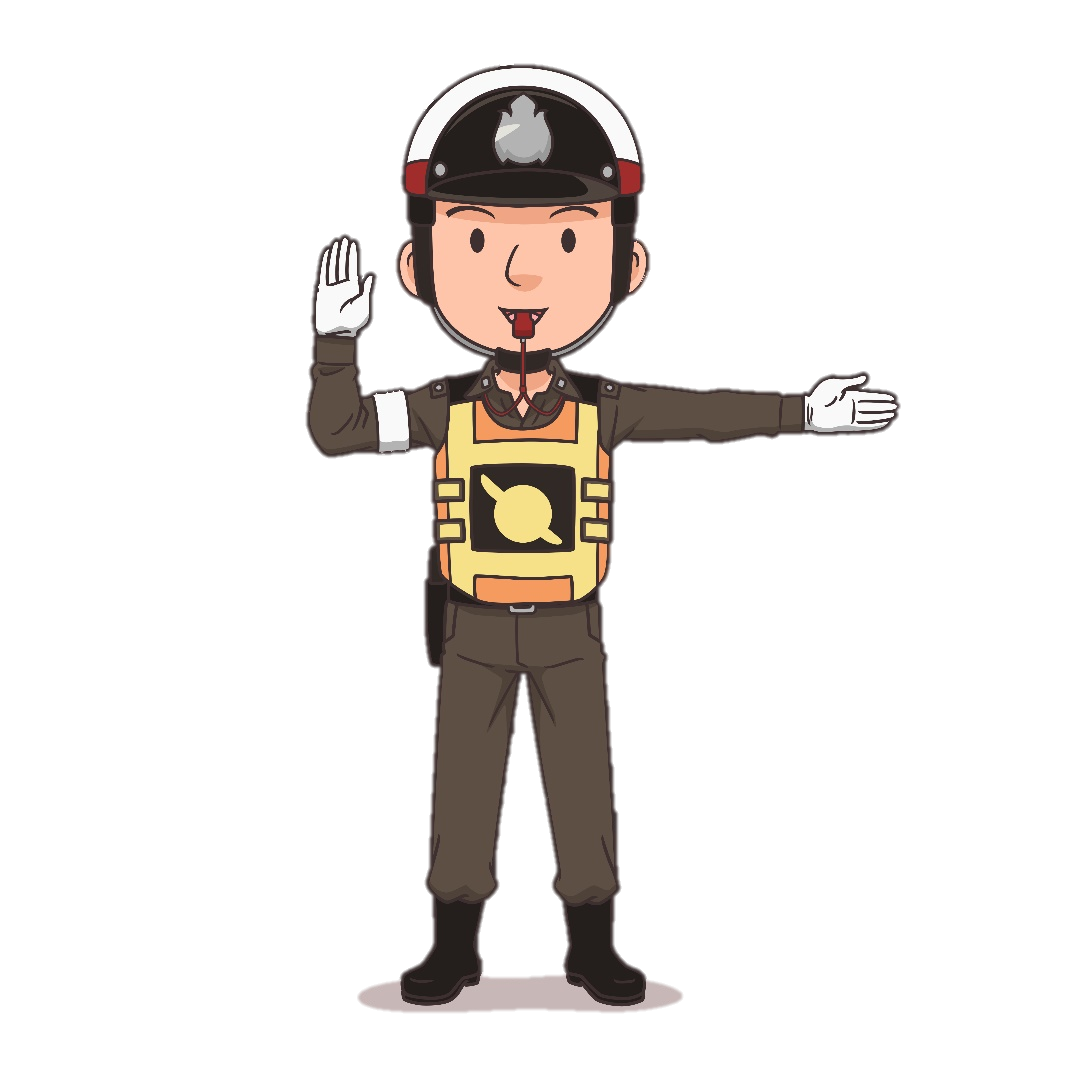 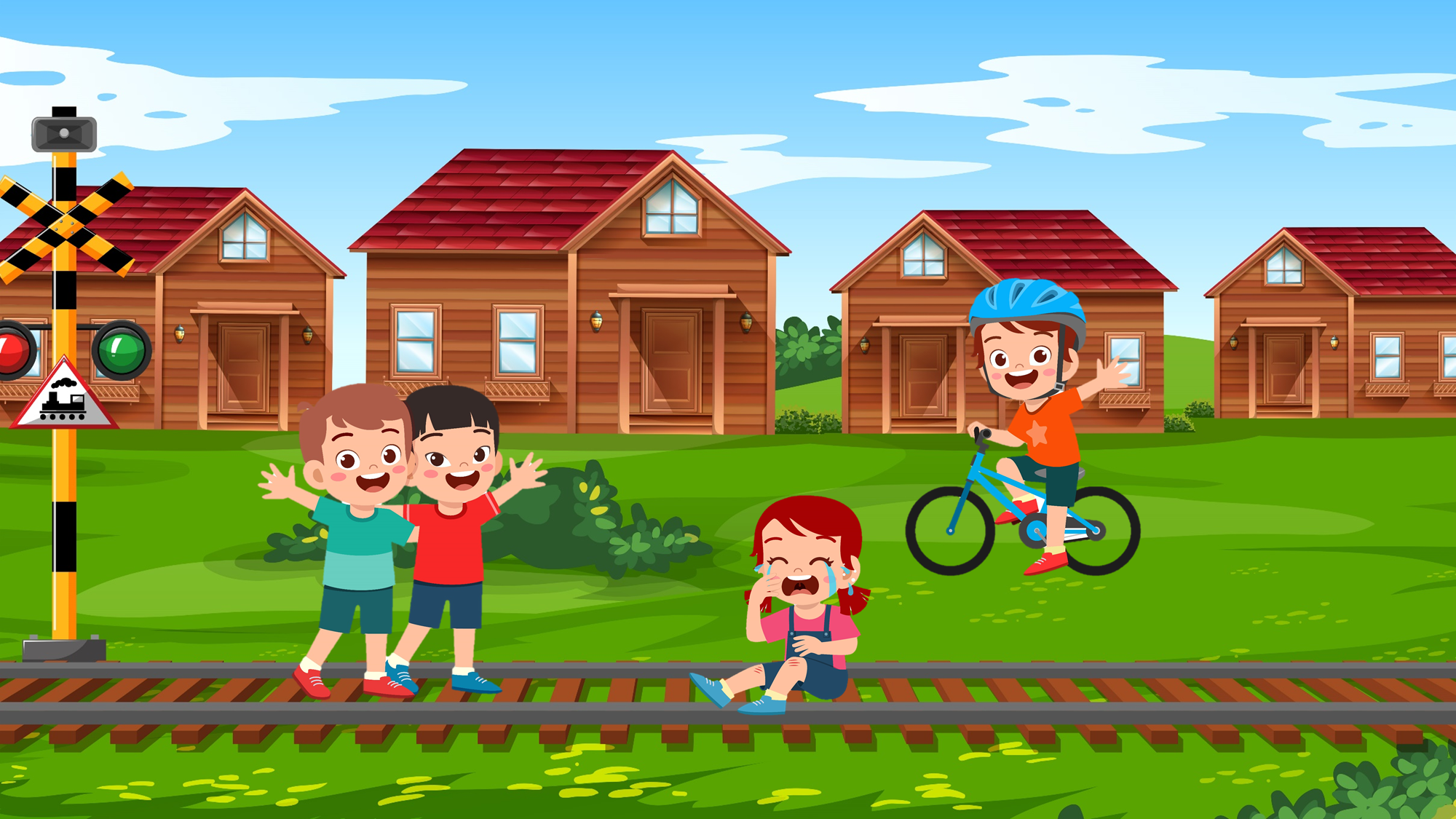 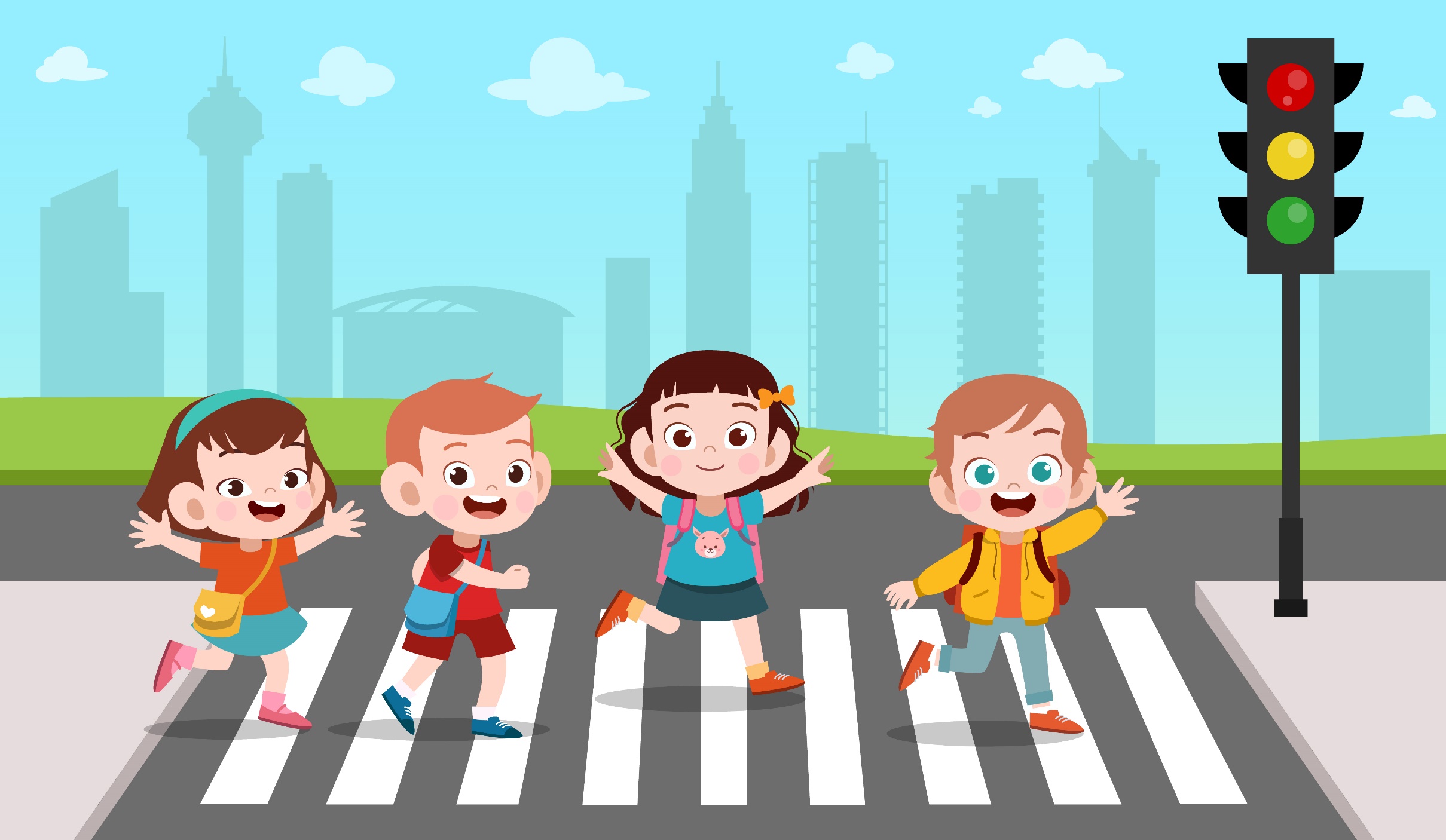 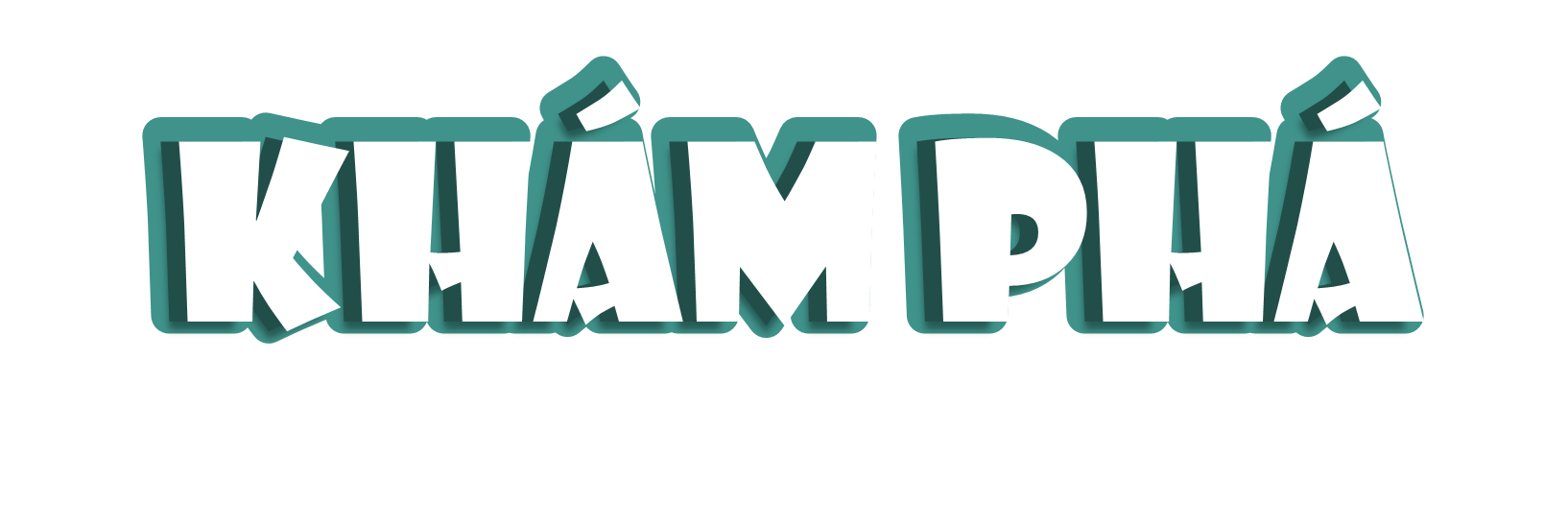 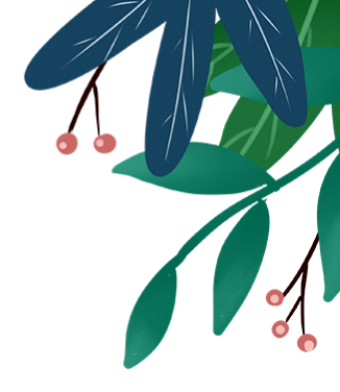 Hoạt động 1
Hoạt động 1
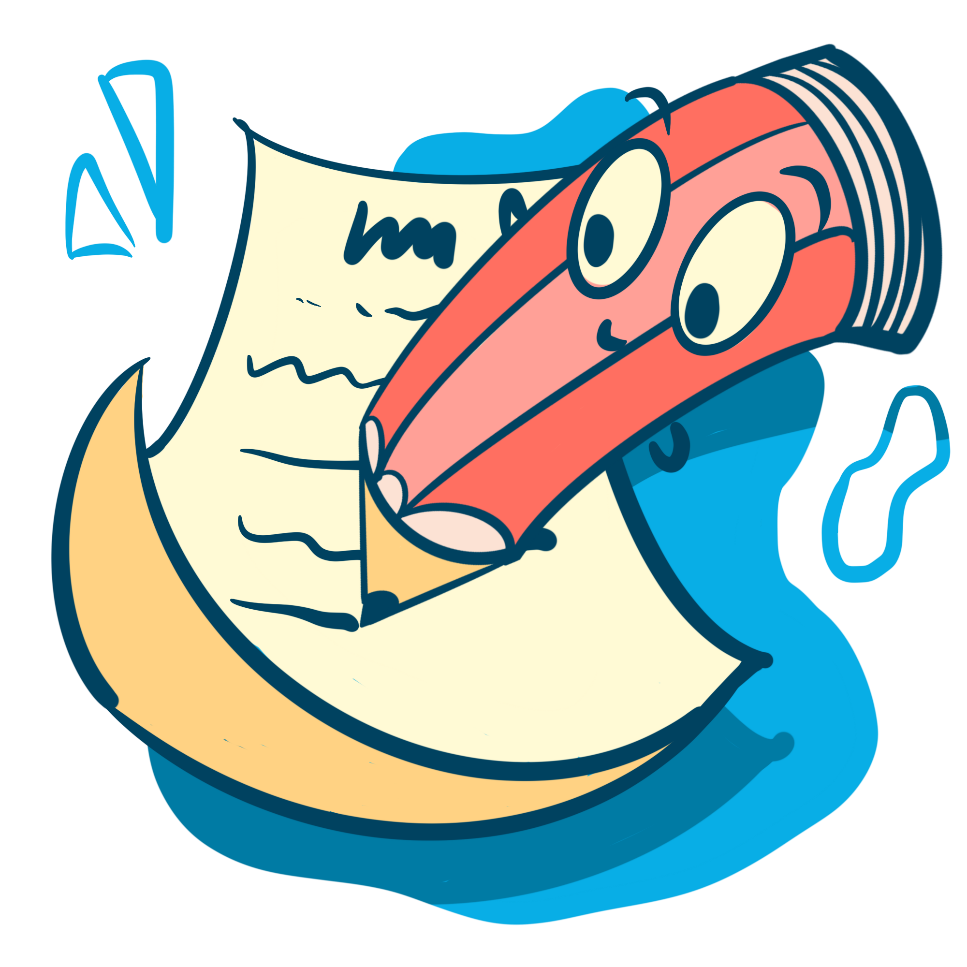 Tìm hiểu các quy định khi đi trên phương tiện giao thông
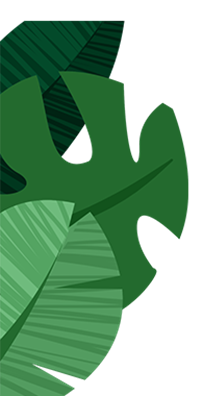 1. Quan sát và cho biết các bạn trong mỗi hình dưới đây đã thực hiện quy định nào khi đi trên các phương tiện giao thông.
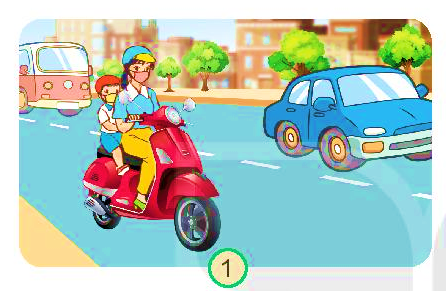 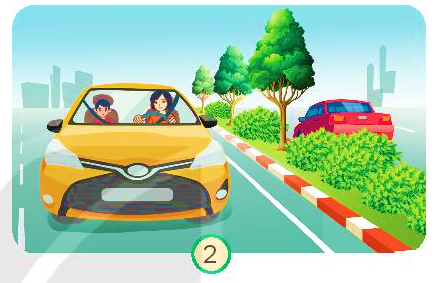 Đội mũ bảo hiểm khi đi xe máy
Thắt dây an toàn khi đi ô tô
1. Quan sát và cho biết các bạn trong mỗi hình dưới đây đã thực hiện quy định nào khi đi trên các phương tiện giao thông.
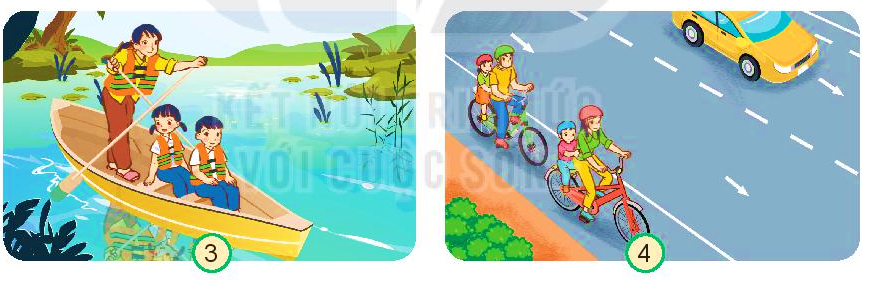 Mặc áo phao khi đi thuyền
Đi xe đạp đúng làn đường
1. Quan sát và cho biết các bạn trong mỗi hình dưới đây đã thực hiện quy định nào khi đi trên các phương tiện giao thông.
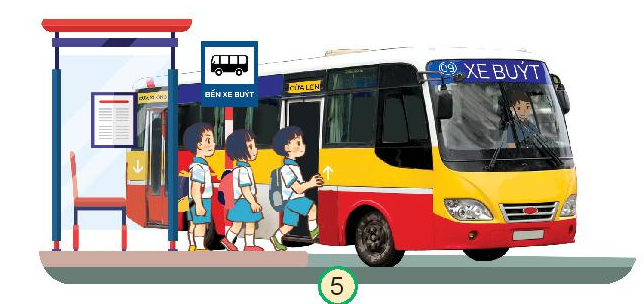 Xếp hàng lên xe buýt
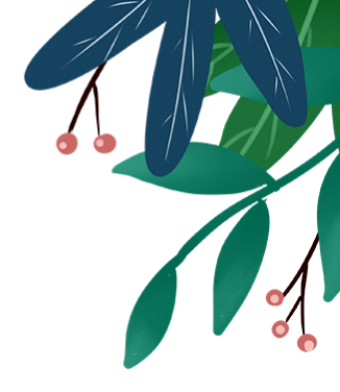 KẾT LUẬN
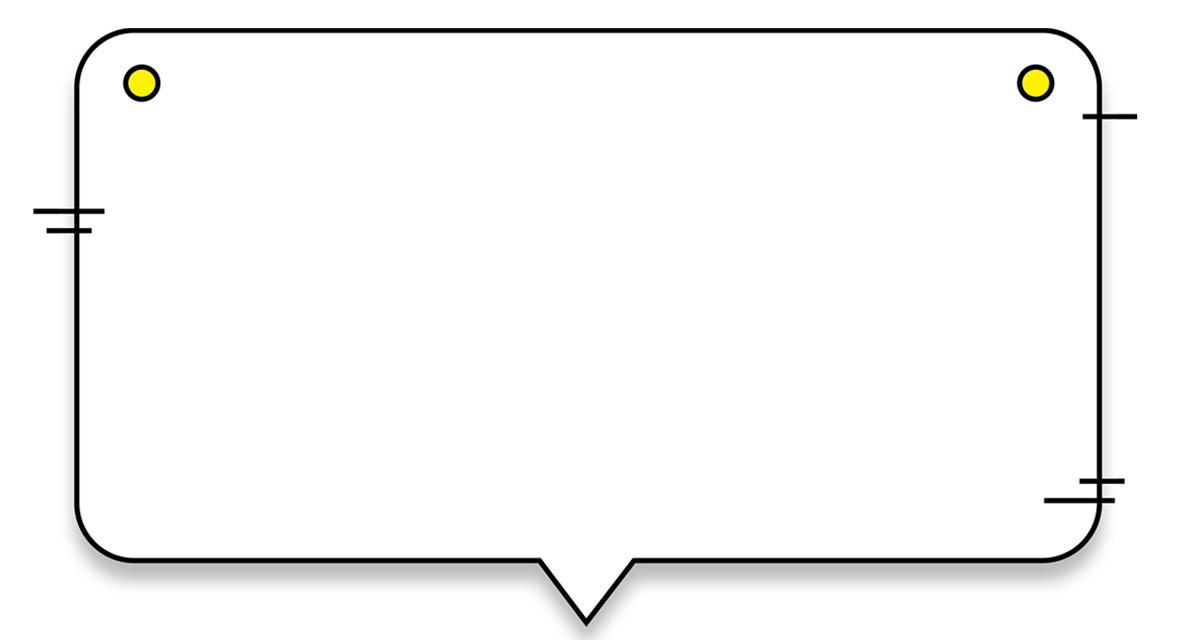 Để đảm bảo an toàn giao thông cần tuân thủ các quy định khi đi trên đường như: Đội mũ bảo hiểm khi đi xe máy, thắt dây an toàn khi ngồi trên ô tô, mặc áo phao, không đùa nghịch khi đi thuyền……
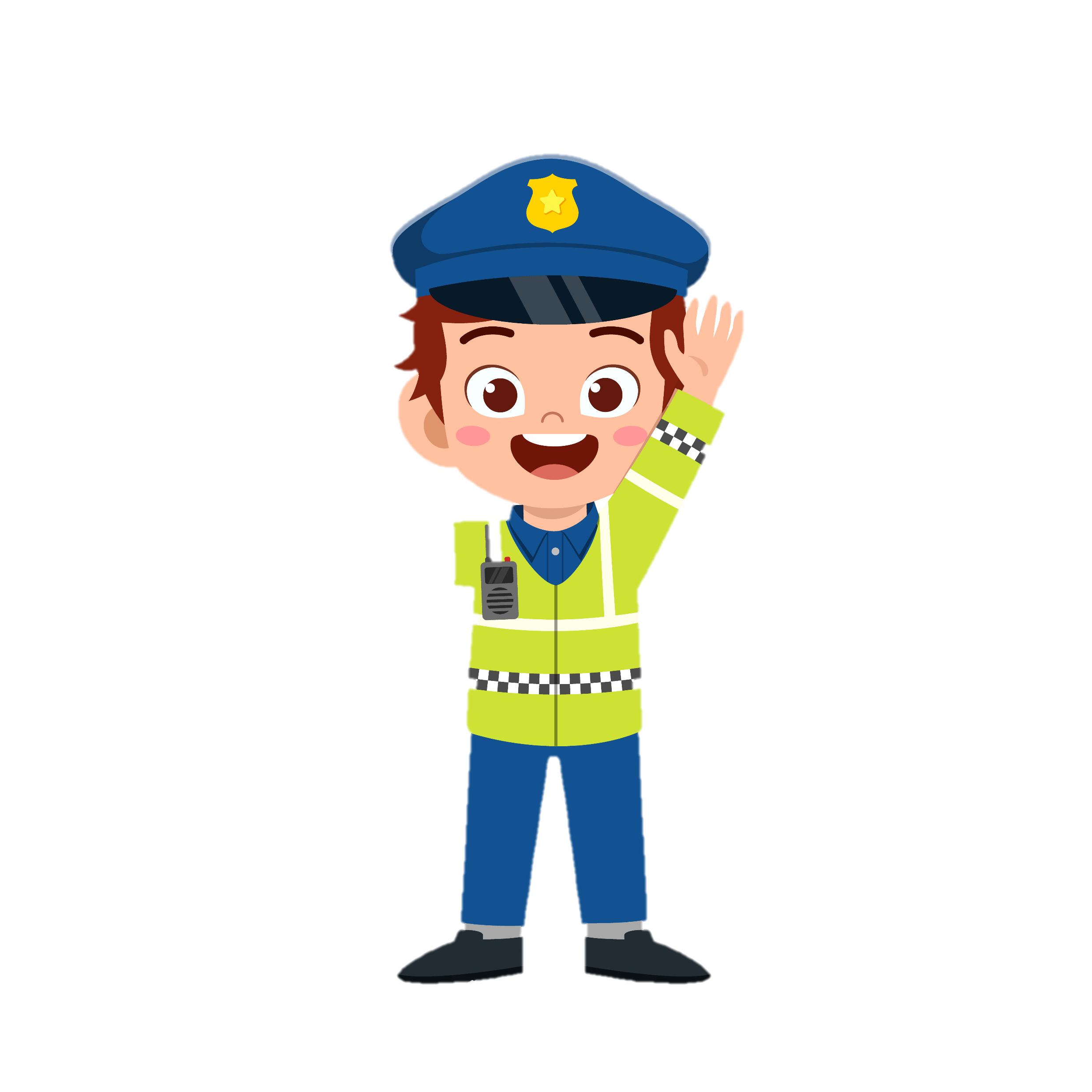 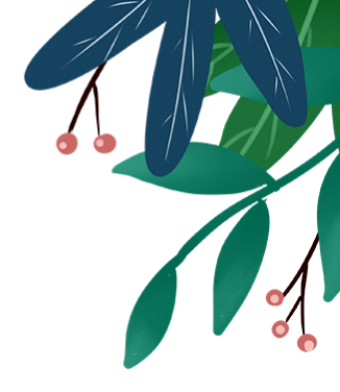 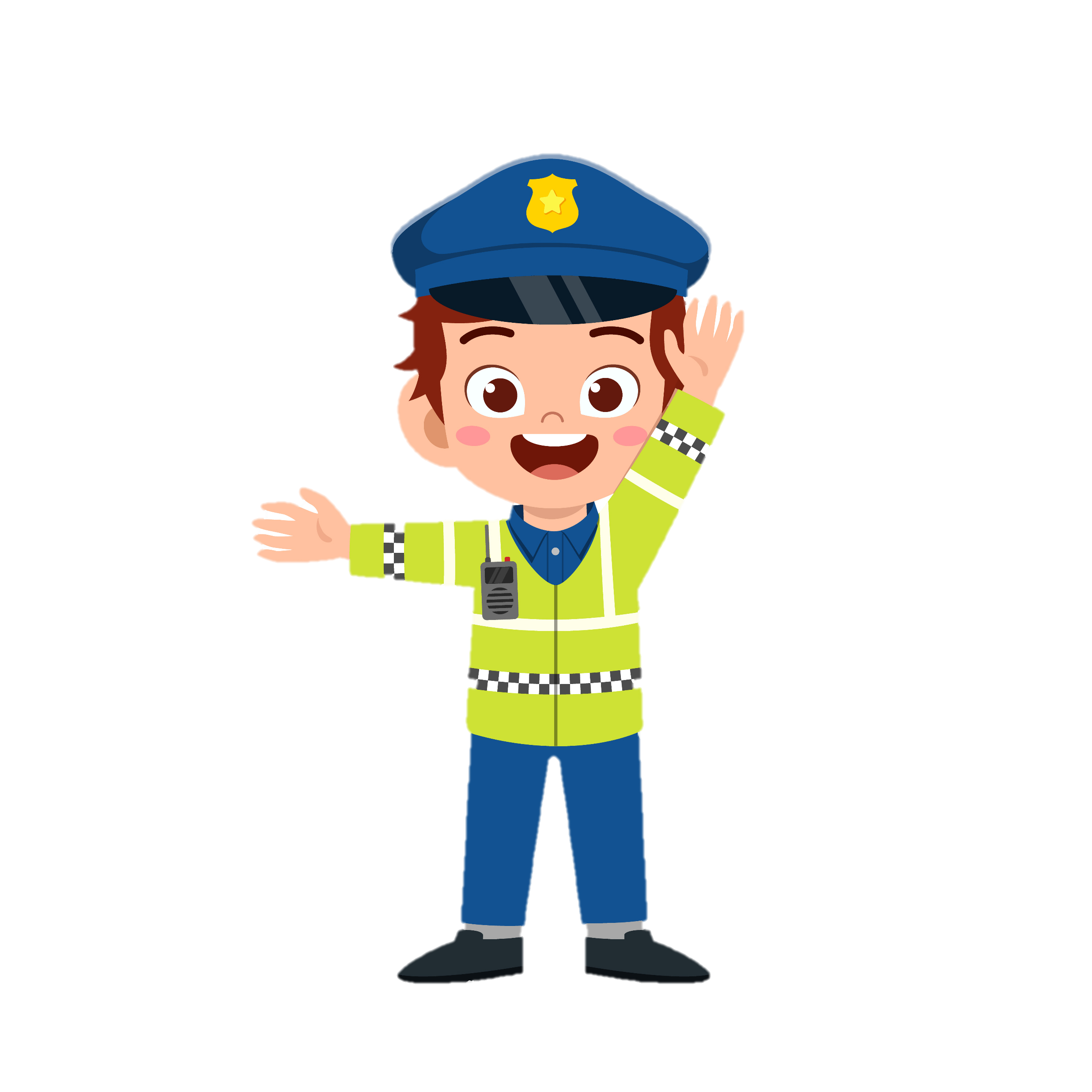 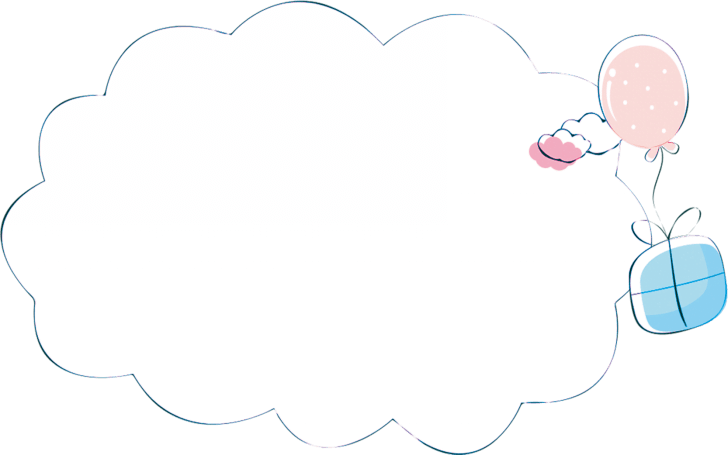 Kể thêm một số quy định khi trên phương tiện giao thông mà em biết.
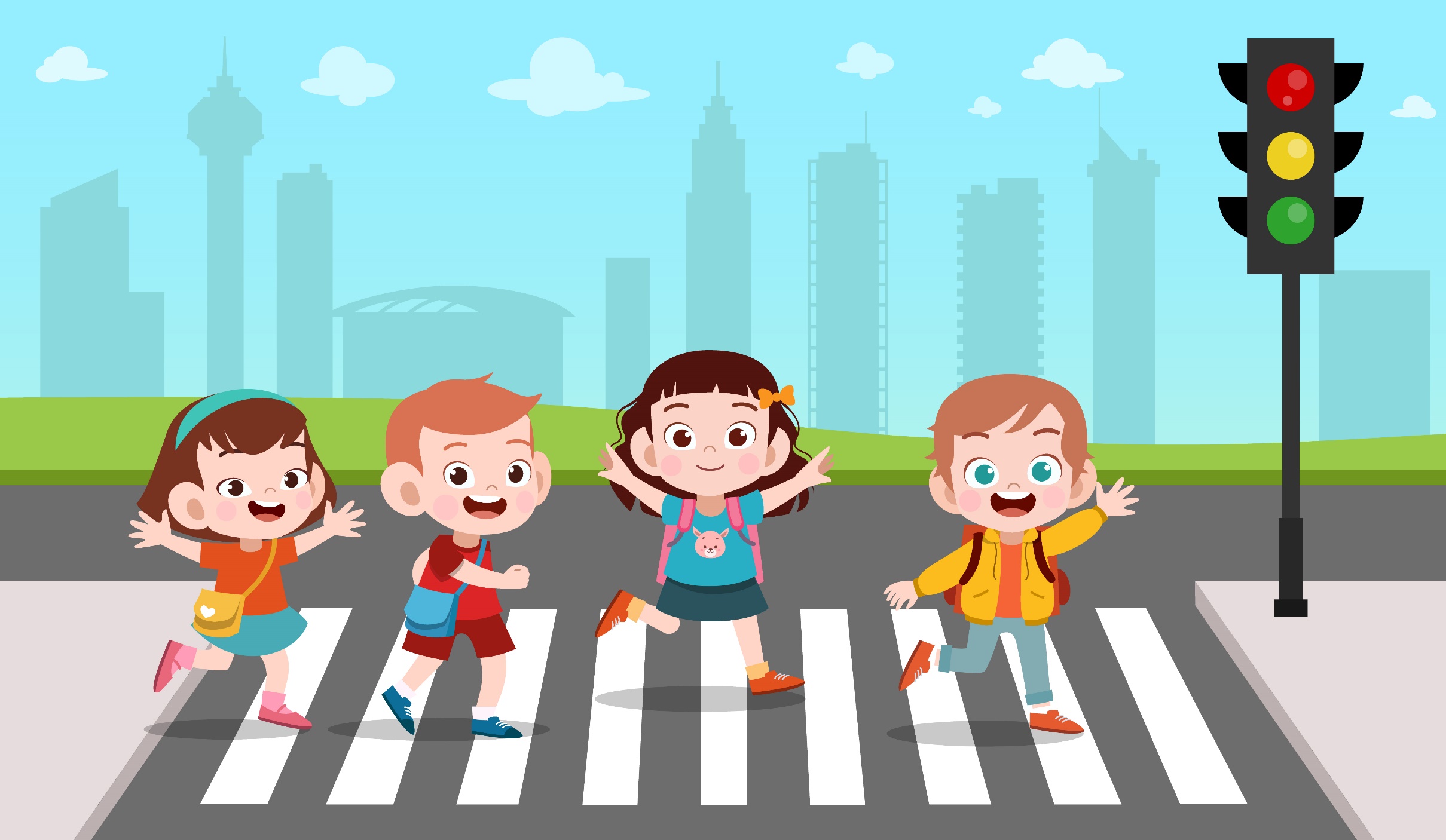 LUYỆN TẬP,
THỰC HÀNH
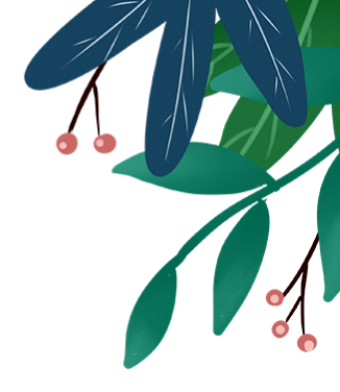 Hoạt động 2
Hoạt động 2
Dự đoán, nhận biết tình huống nguy hiểm có thể xảy ra khi tham gia giao thông
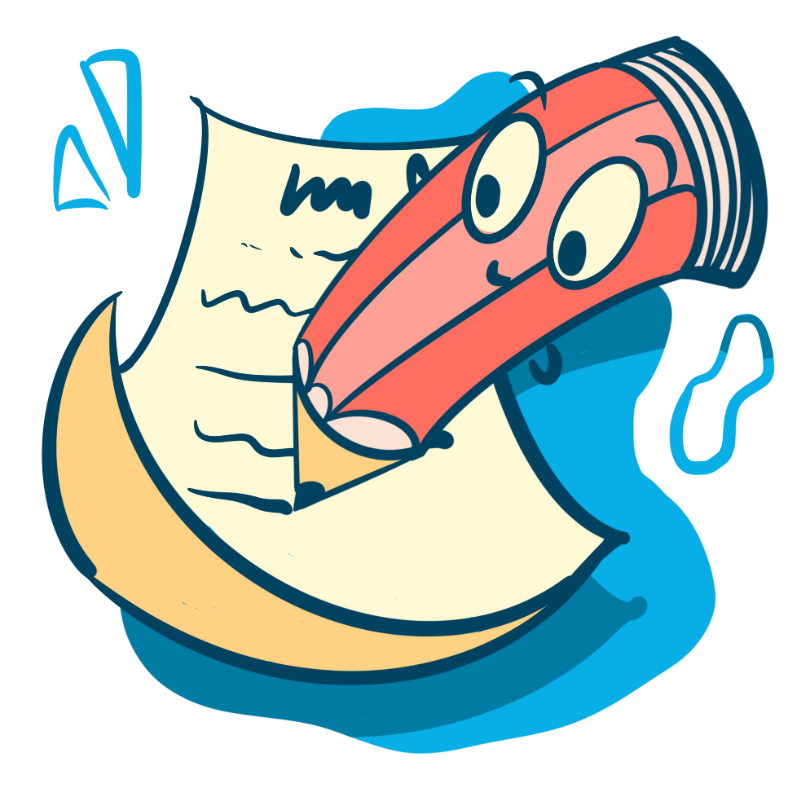 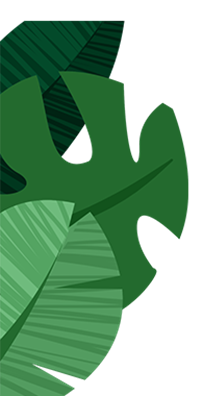 2. Điều gì có thể xảy ra trong mỗi tình huống sau? Vì sao?
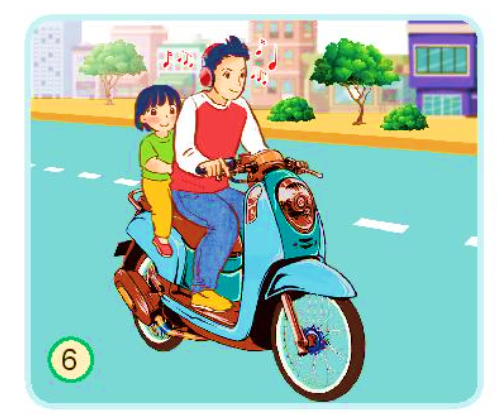 Nghe nhạc và không đội mũ bảo hiểm khi đi xe máy. Nếu như xảy ra va chạm đập đầu xuống đường rất nguy hiểm.
2. Điều gì có thể xảy ra trong mỗi tình huống sau? Vì sao?
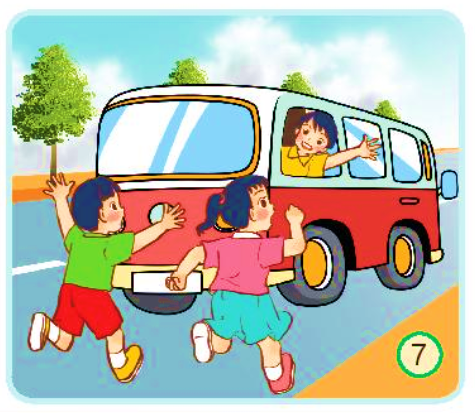 Đuổi theo ô tô, ngồi trong ô tô vươn người ra ngoài, nếu có xe khác chạy qua hoặc có cây ven đường có thể xảy ra tai nạn nguy hiểm.
2. Điều gì có thể xảy ra trong mỗi tình huống sau? Vì sao?
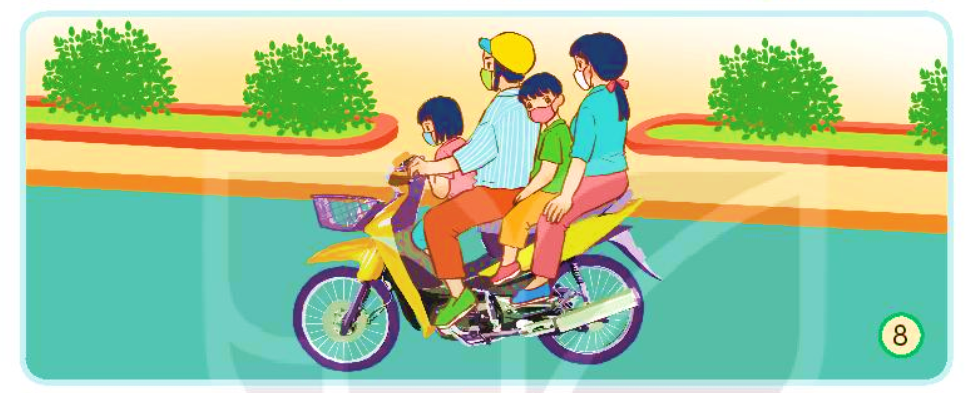 Chở quá số người quy định, không đội mũ bảo hiểm khi xảy ra tai nạn người ngồi sau có thể bị văng ra xa và chấn thương sọ não.
2. Điều gì có thể xảy ra trong mỗi tình huống sau? Vì sao?
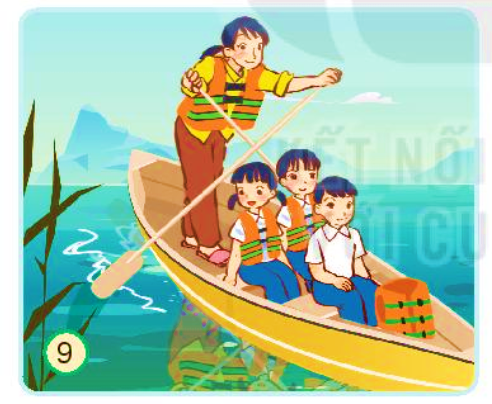 Một bạn nam không mặc áo phao khi đi thuyền, sẽ nguy hiểm nếu không may bị ngã sẽ bị đuối nước.
2. Điều gì có thể xảy ra trong mỗi tình huống sau? Vì sao?
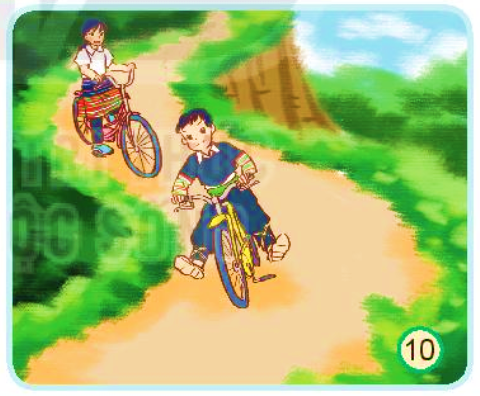 Đi xe đạp lao xuống dốc ở miền núi rất nguy hiểm vì có thể bị té xe hoặc lao xuống vực sâu.
2. Điều gì có thể xảy ra trong mỗi tình huống sau? Vì sao?
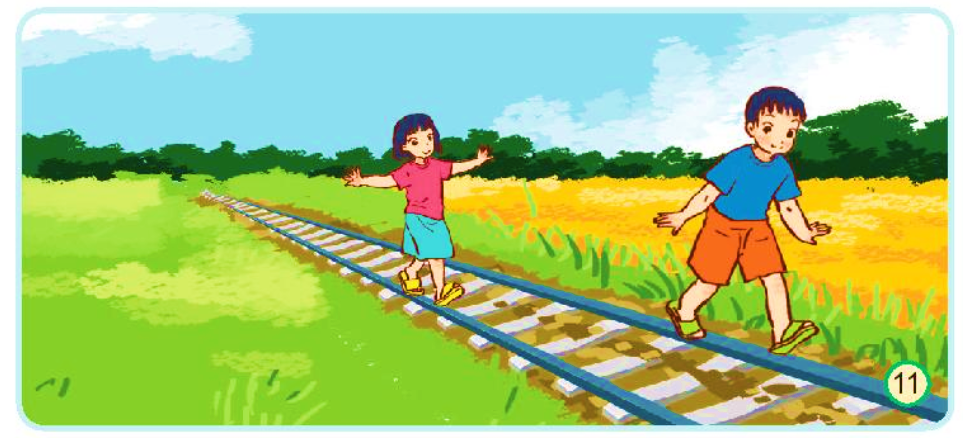 Chơi đùa trên đường tàu sẽ nguy hiểm
 nếu có tàu chạy qua.
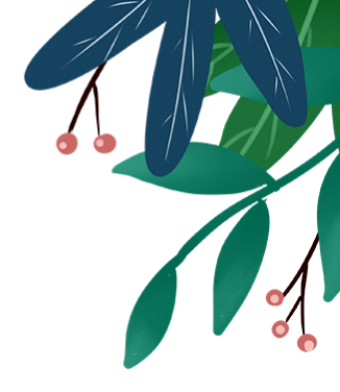 KẾT LUẬN
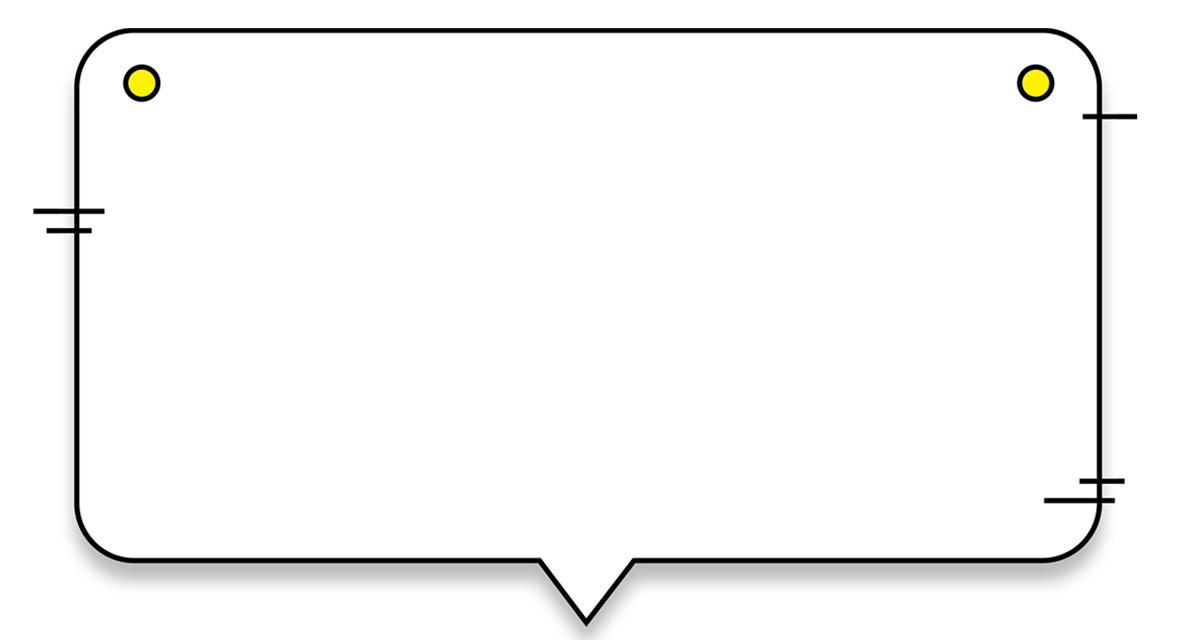 Để đảm bảo an toàn giao thông cần tuân thủ các quy định khi đi trên đường như: Đội mũ bảo hiểm khi đi xe máy, thắt dây an toàn khi ngồi trên ô tô, mặc áo phao, không đùa nghịch khi đi thuyền……
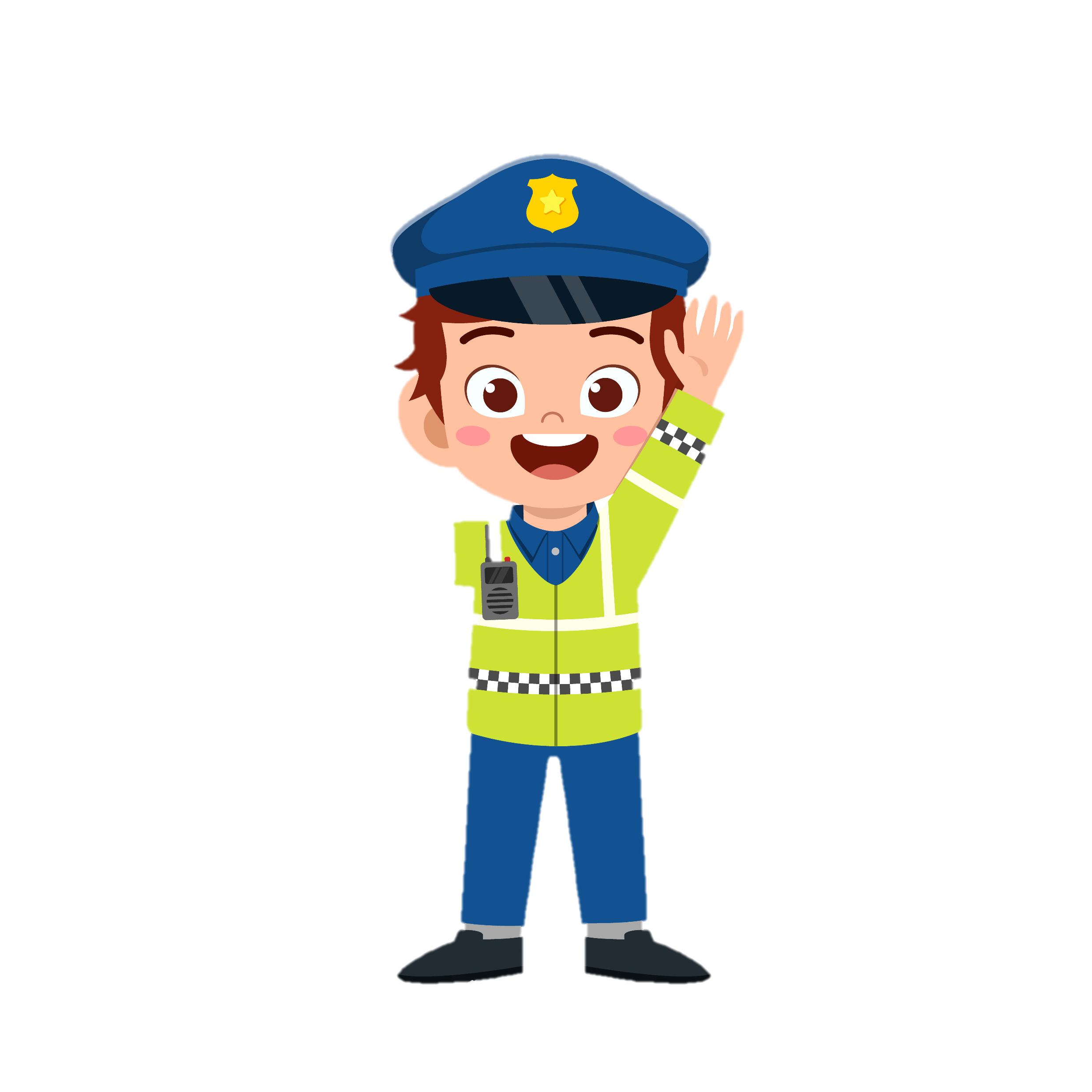 Vận dụng
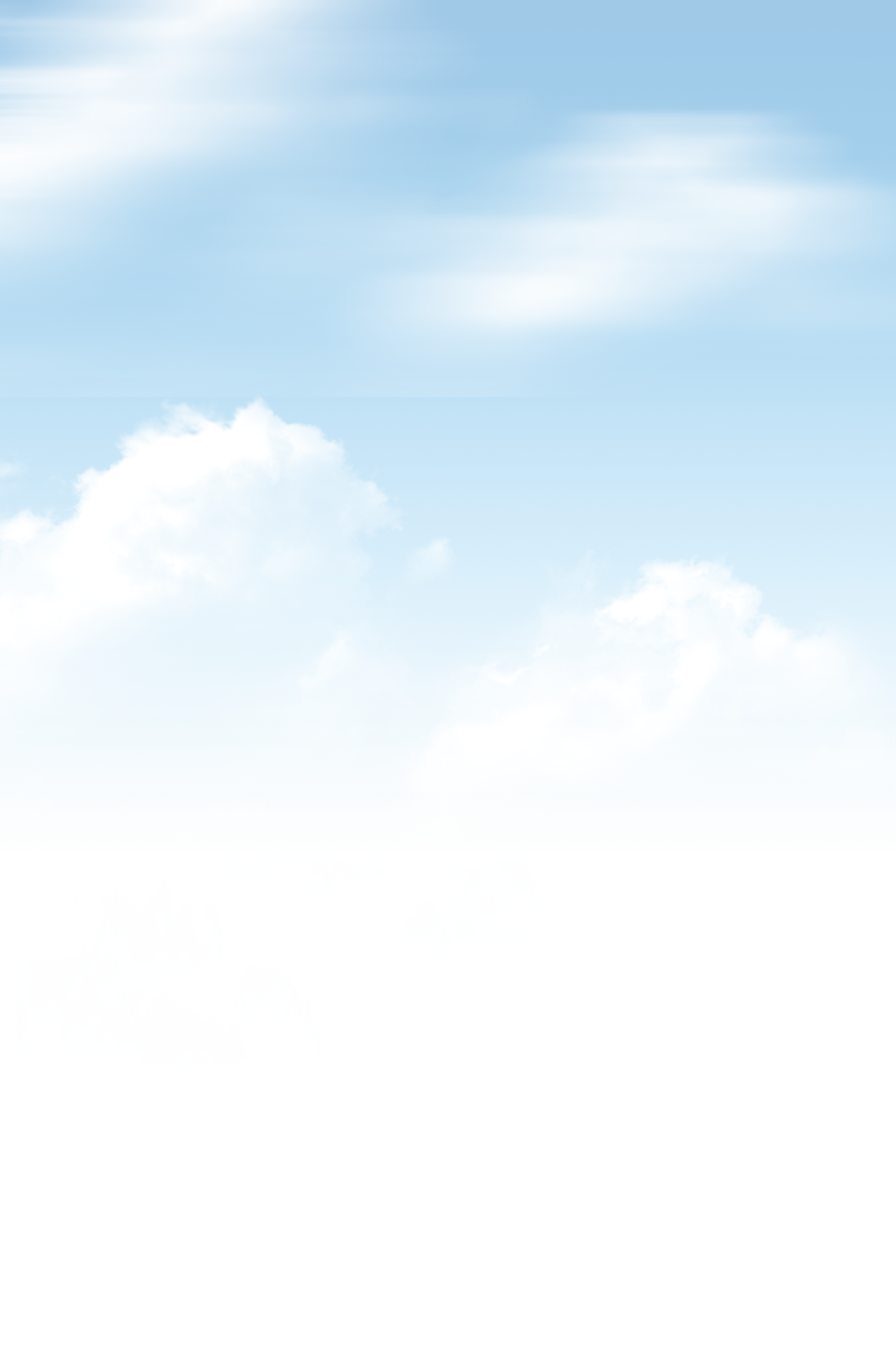 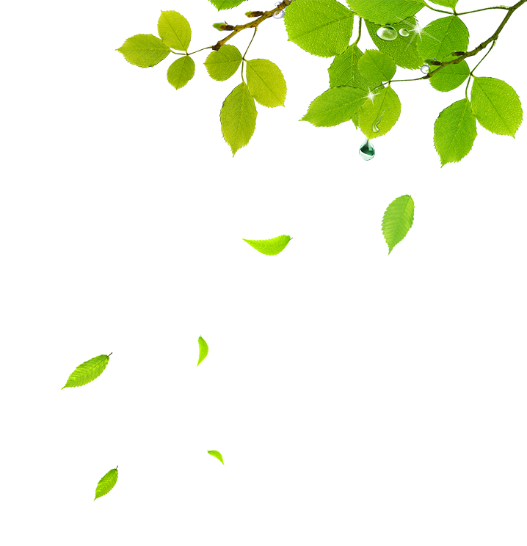 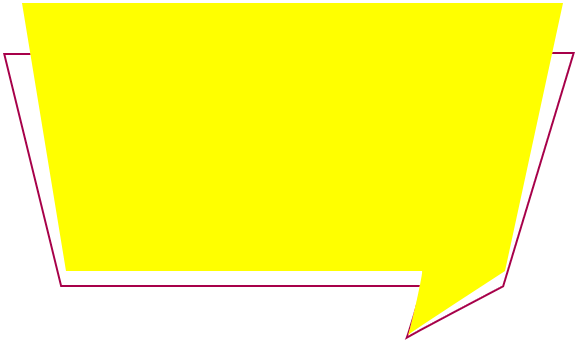 Về nhà: Kể với người thân về đèn  giao thông và biển báo đã học
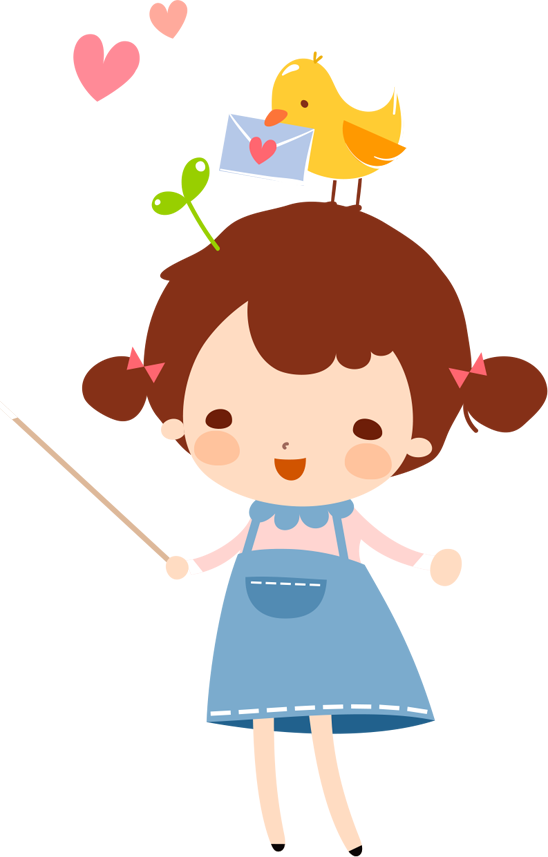 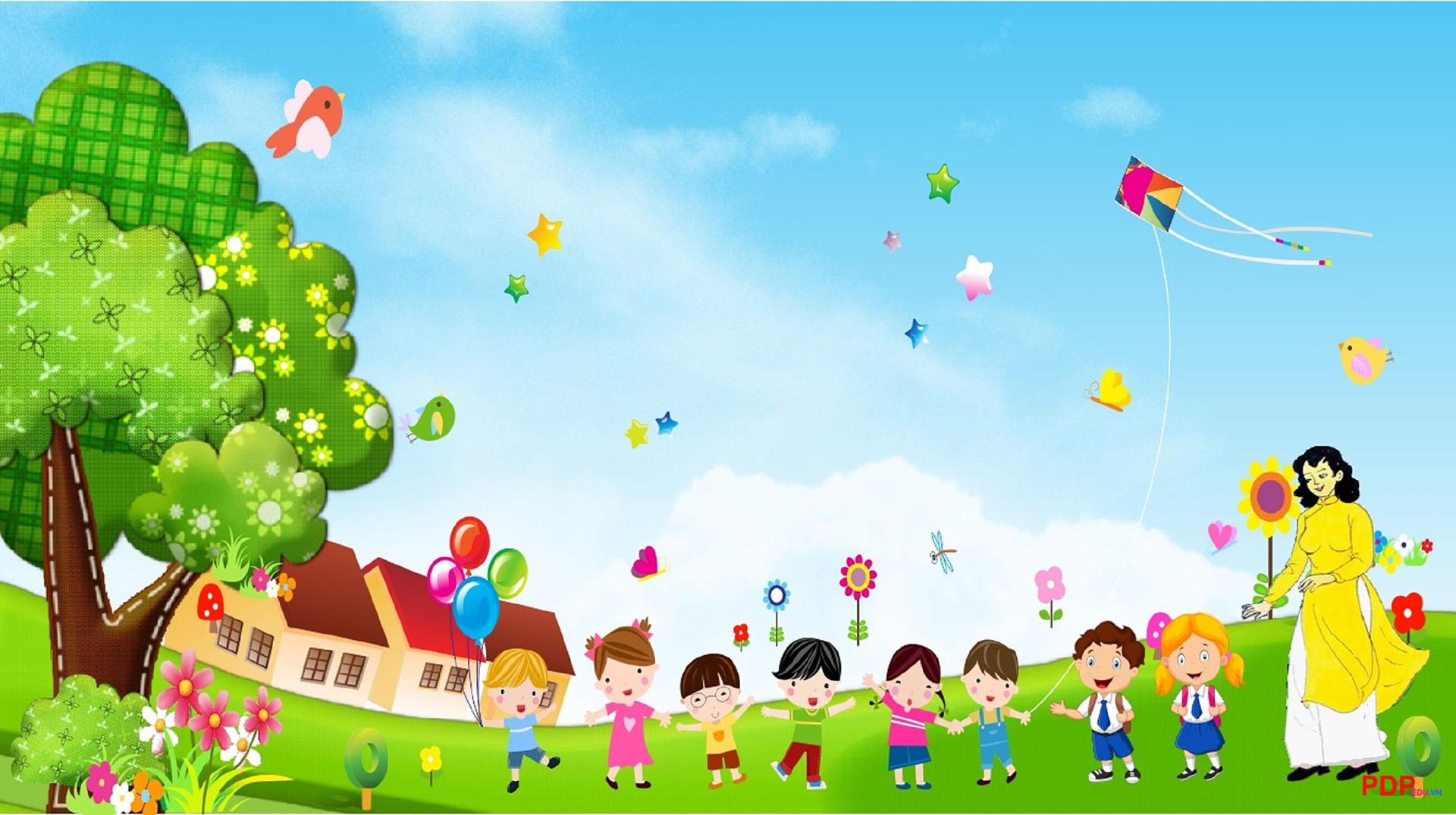 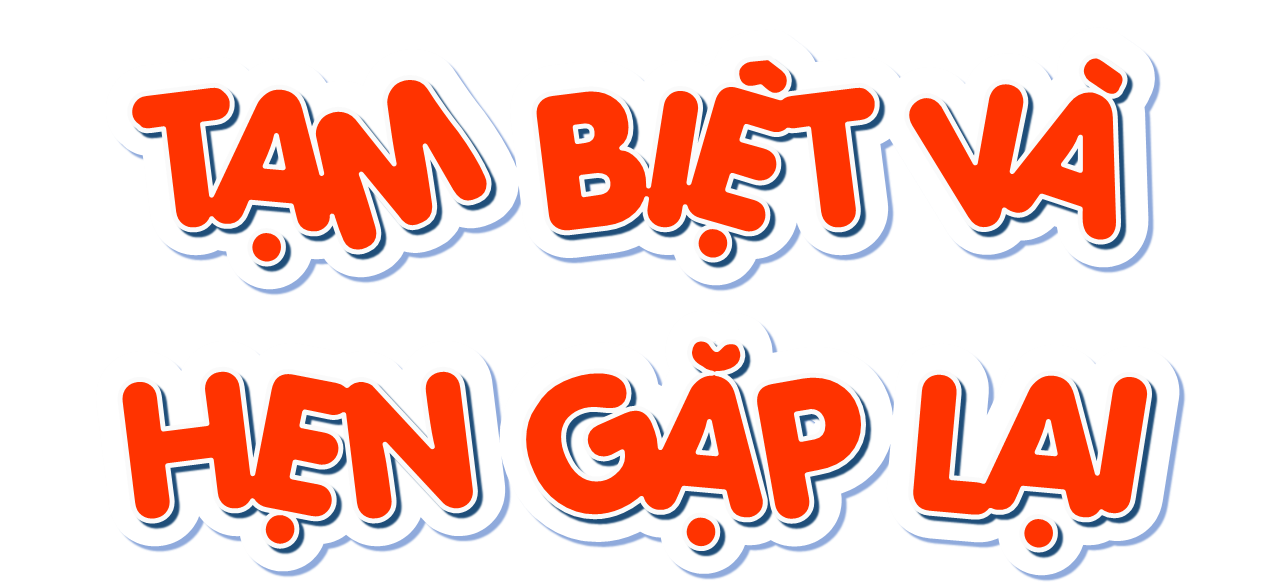